CHÀO MỪNG CÁC EM 
ĐÃ ĐẾN VỚI BUỔI HỌC!
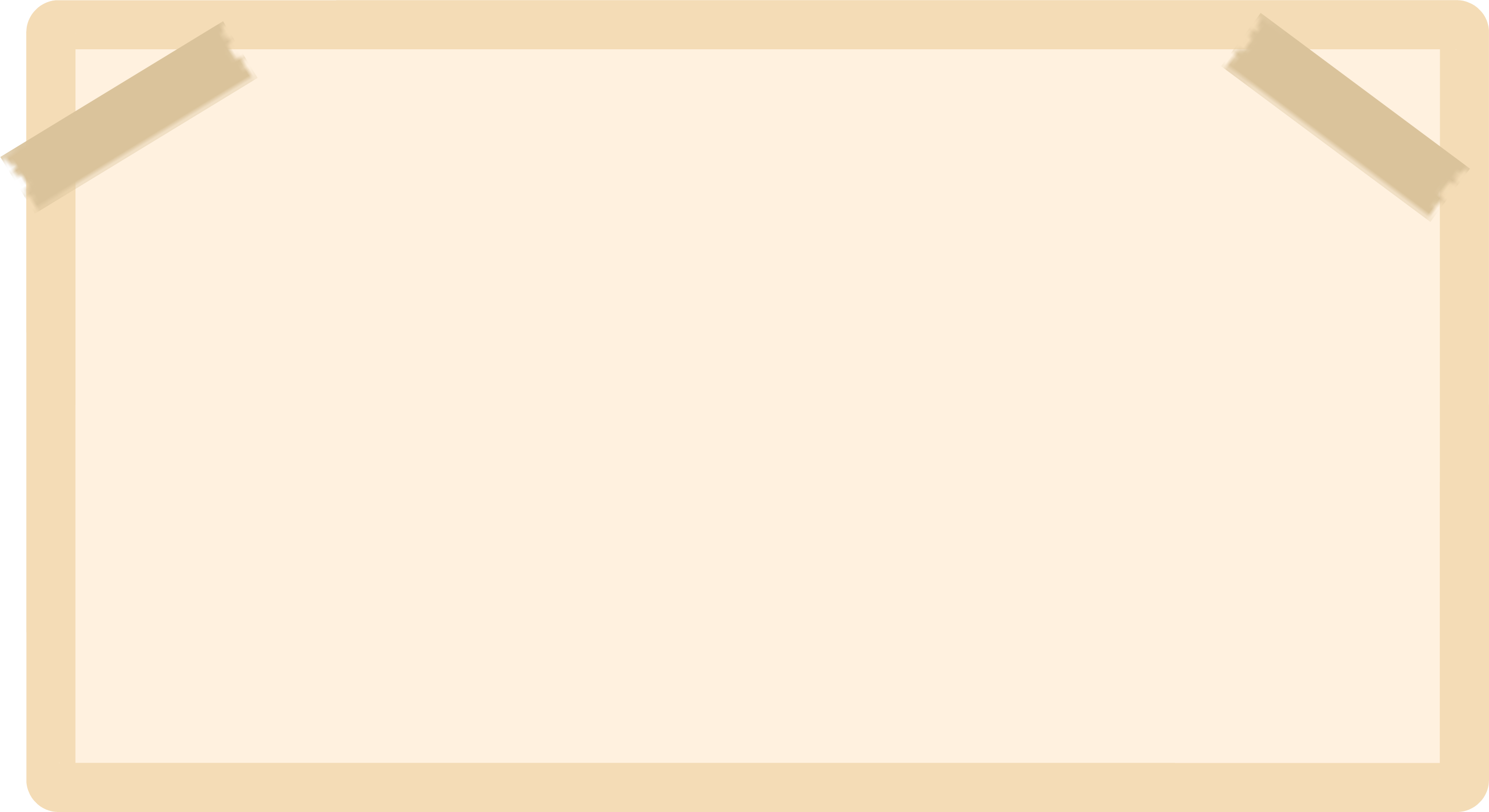 KHỞI ĐỘNG
Kim tự tháp Kheops ở Ai Cập được xây dựng vào khoảng 2 500 năm trước Công nguyên là một trong những công trình cổ nhất và duy nhất
còn tồn tại trong số bảy kì quan thế giới        cổ đại. Kim tự tháp này có dạng hình chóp tứ giác đều cao 147 m, cạnh đáy dài 230 m (hình 10.17). Kim tự tháp Kheops có thể tích bằng bao nhiêu?
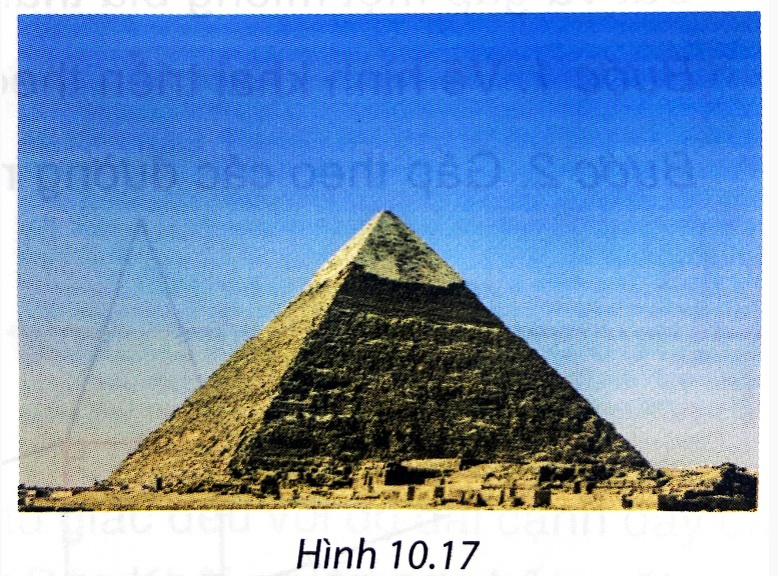 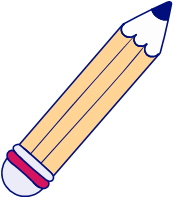 CHƯƠNG X. MỘT SỐ HÌNH KHỐI TRONG THỰC TIỄN
BÀI 39. HÌNH CHÓP TỨ GIÁC ĐỀU
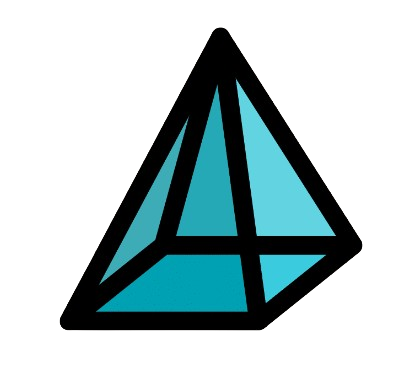 NỘI DUNG BÀI HỌC
1
Hình chóp tứ giác đều
Diện tích xung quanh và thể tích của hình chóp tứ giác đều
2
1. HÌNH CHÓP 
TỨ GIÁC ĐỀU
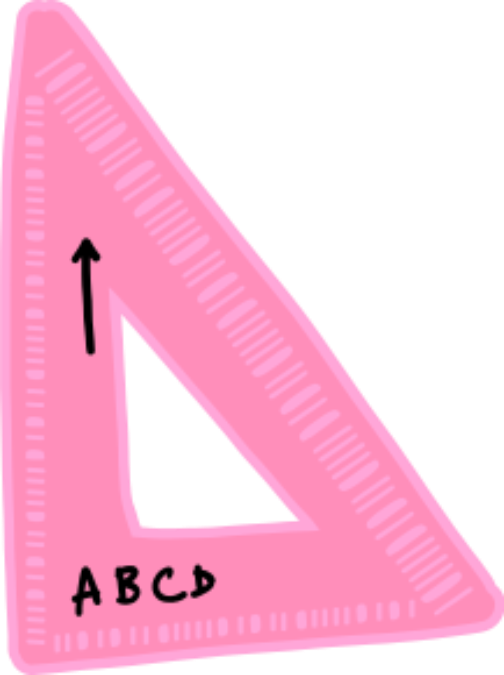 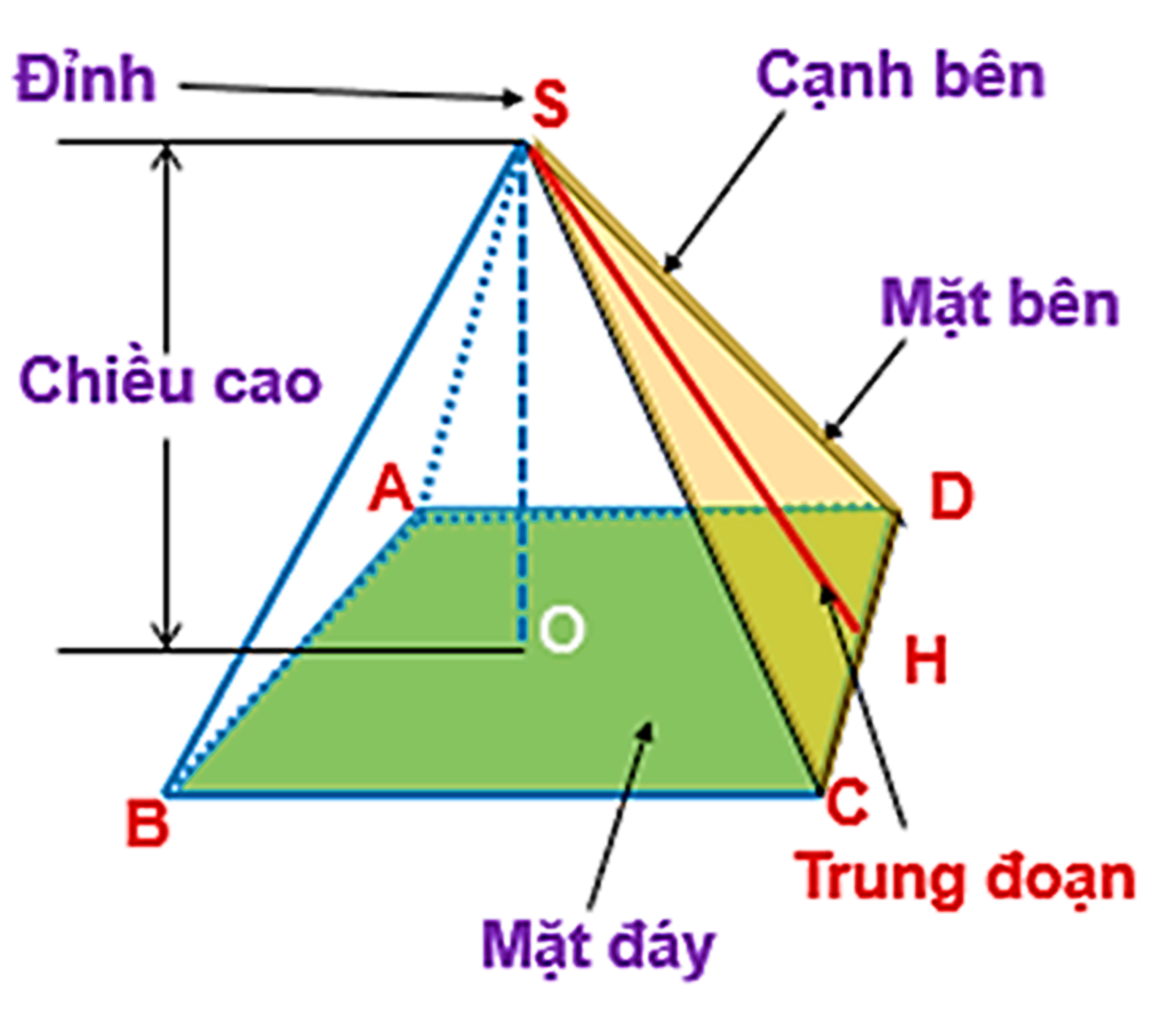 HĐ1: Gọi tên đỉnh, các cạnh bên của hình chóp.
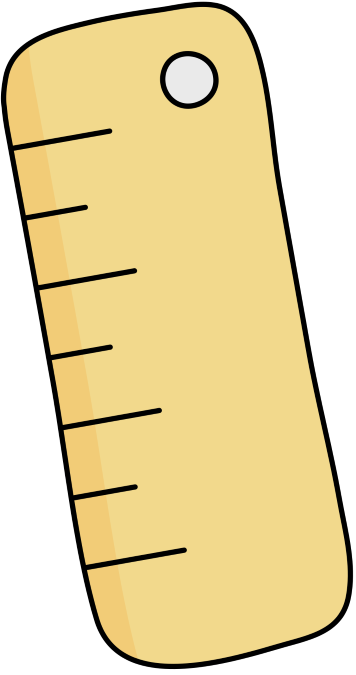 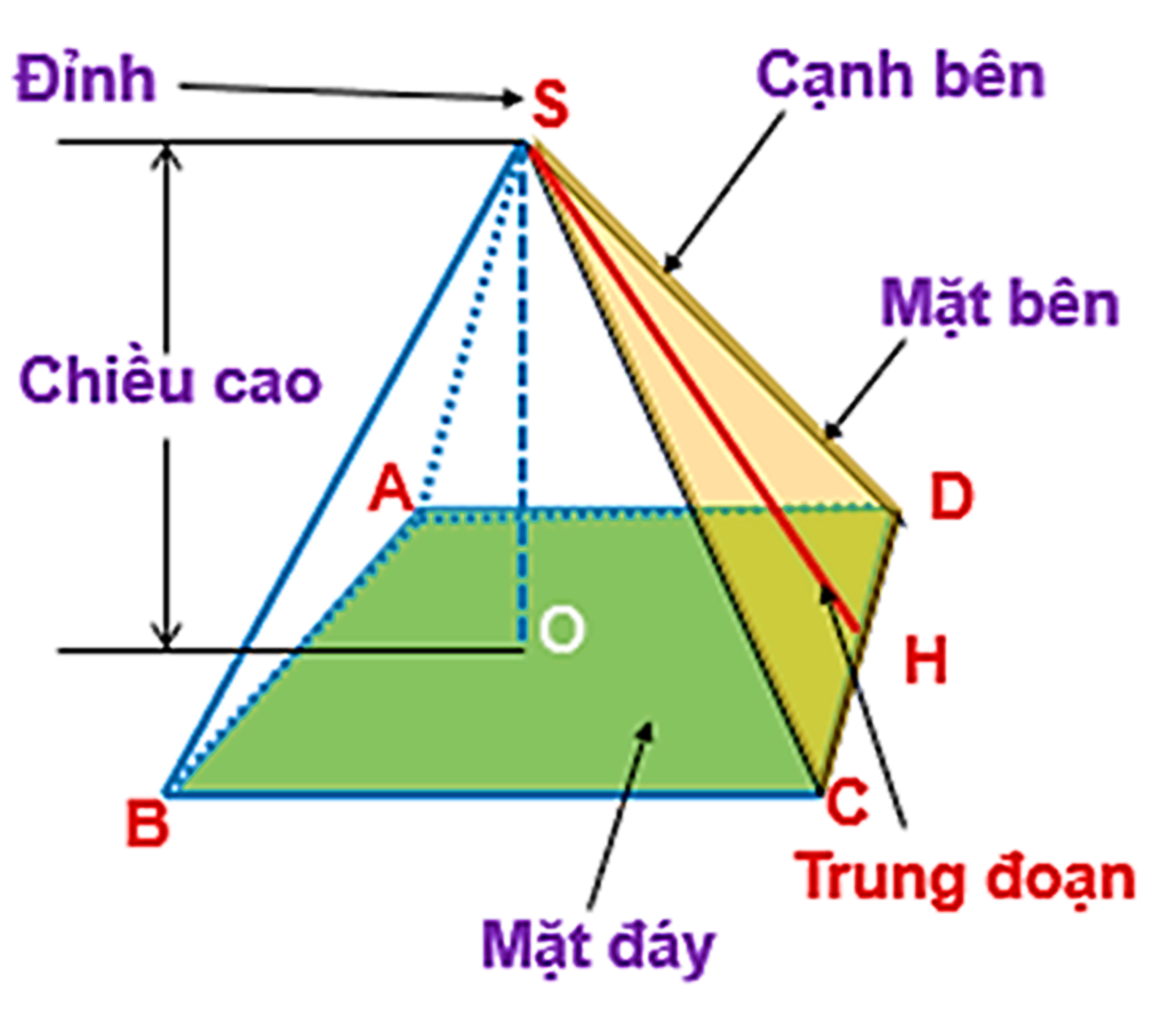 HĐ2: Gọi tên đường cao, một trung đoạn của hình chóp.
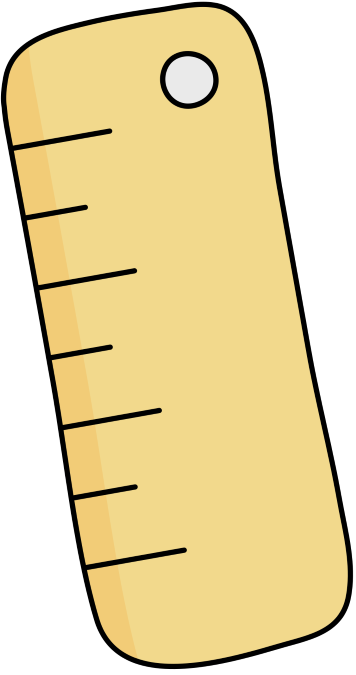 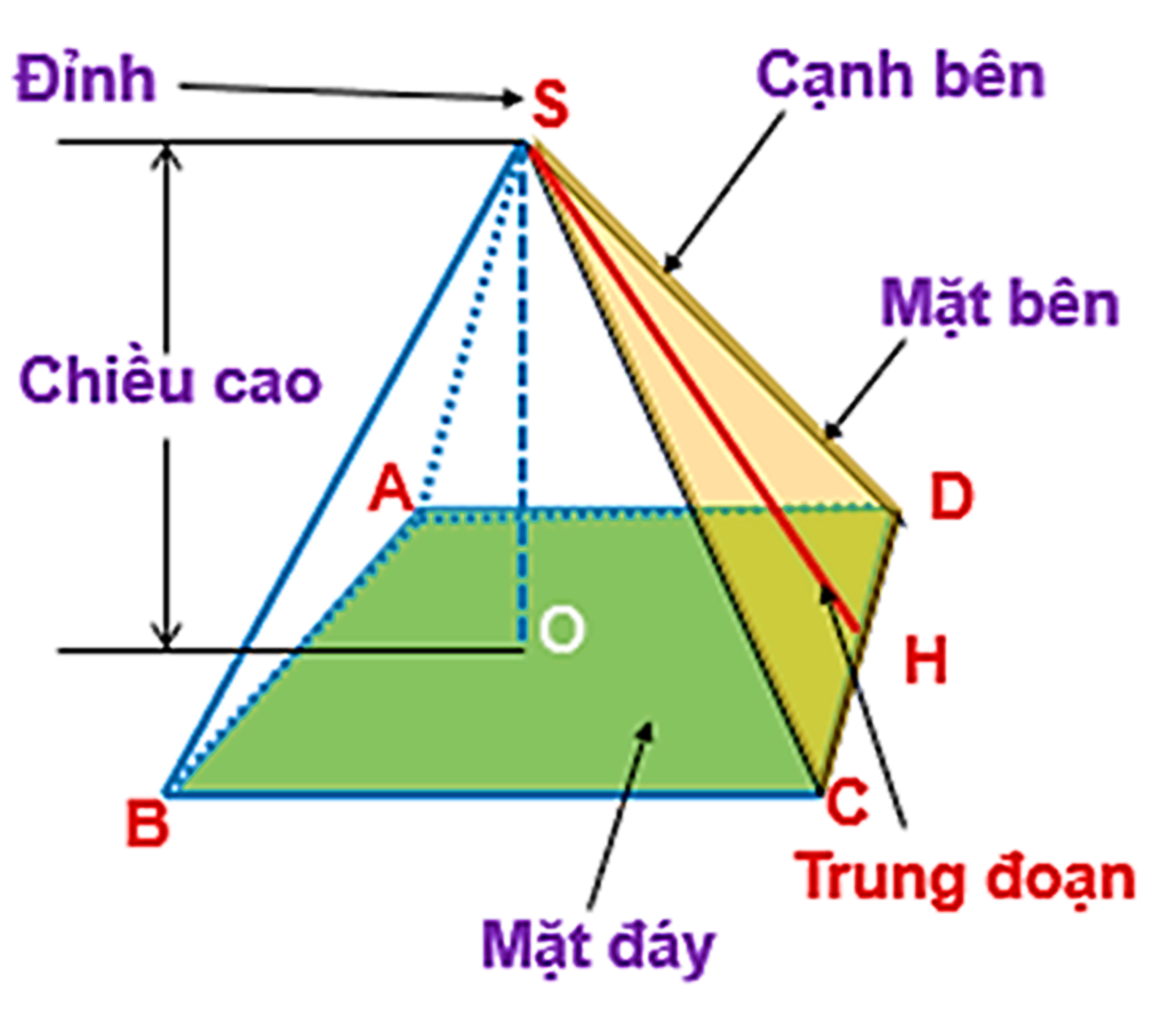 HĐ3: Gọi tên các mặt bên và mặt đáy của hình chóp.
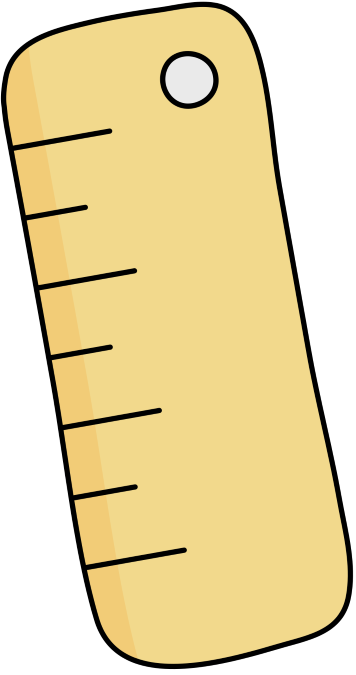 Nhận xét: Hình chóp tứ giác đều có:
Mặt đáy là hình vuông, các mặt bên là các tam giác cân bằng nhau có chung đỉnh;
Chân đường cao kẻ từ đỉnh tới mặt đáy là điểm cách đều các đỉnh của mặt đáy (giao điểm hai đường chéo).
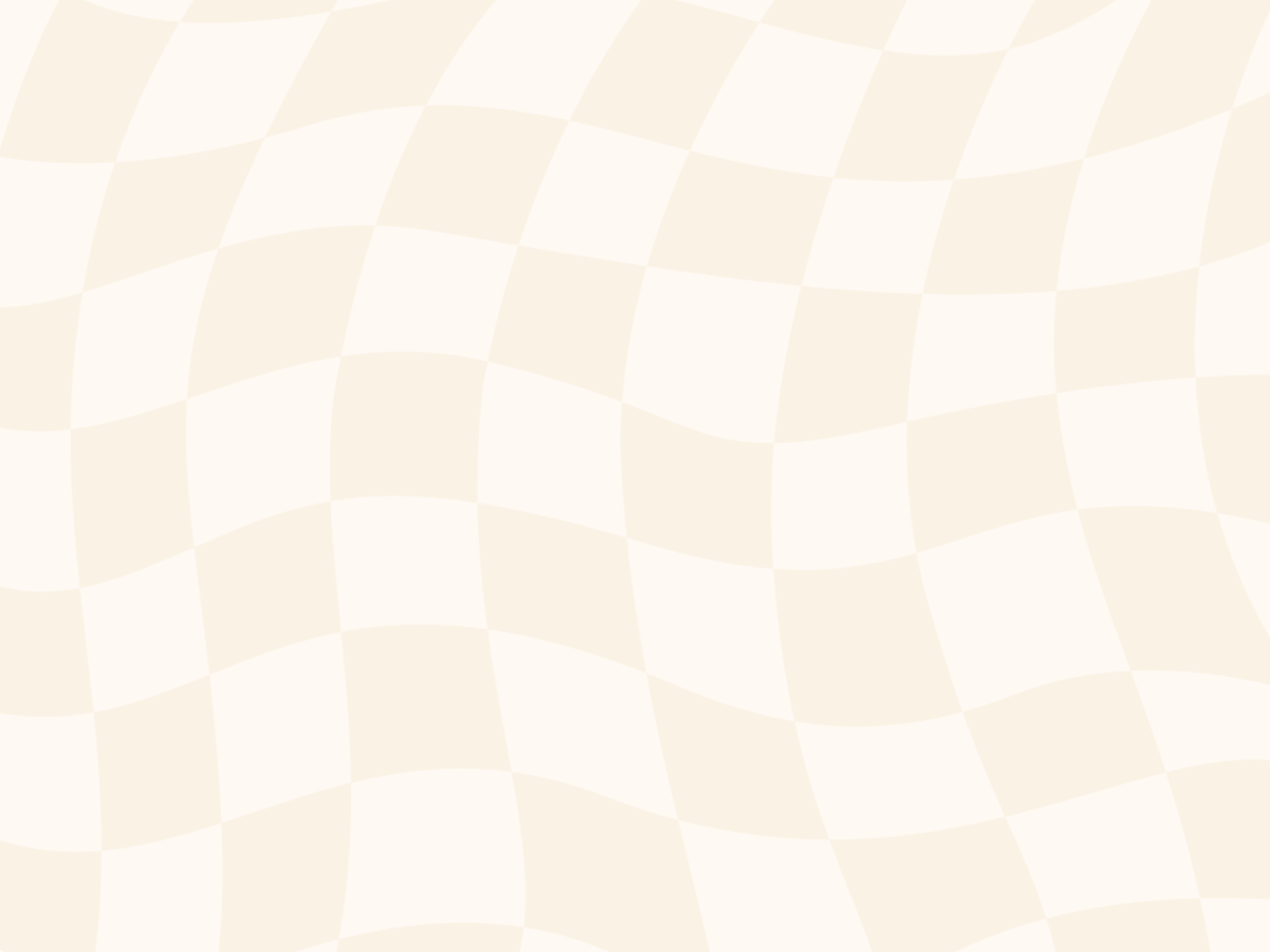 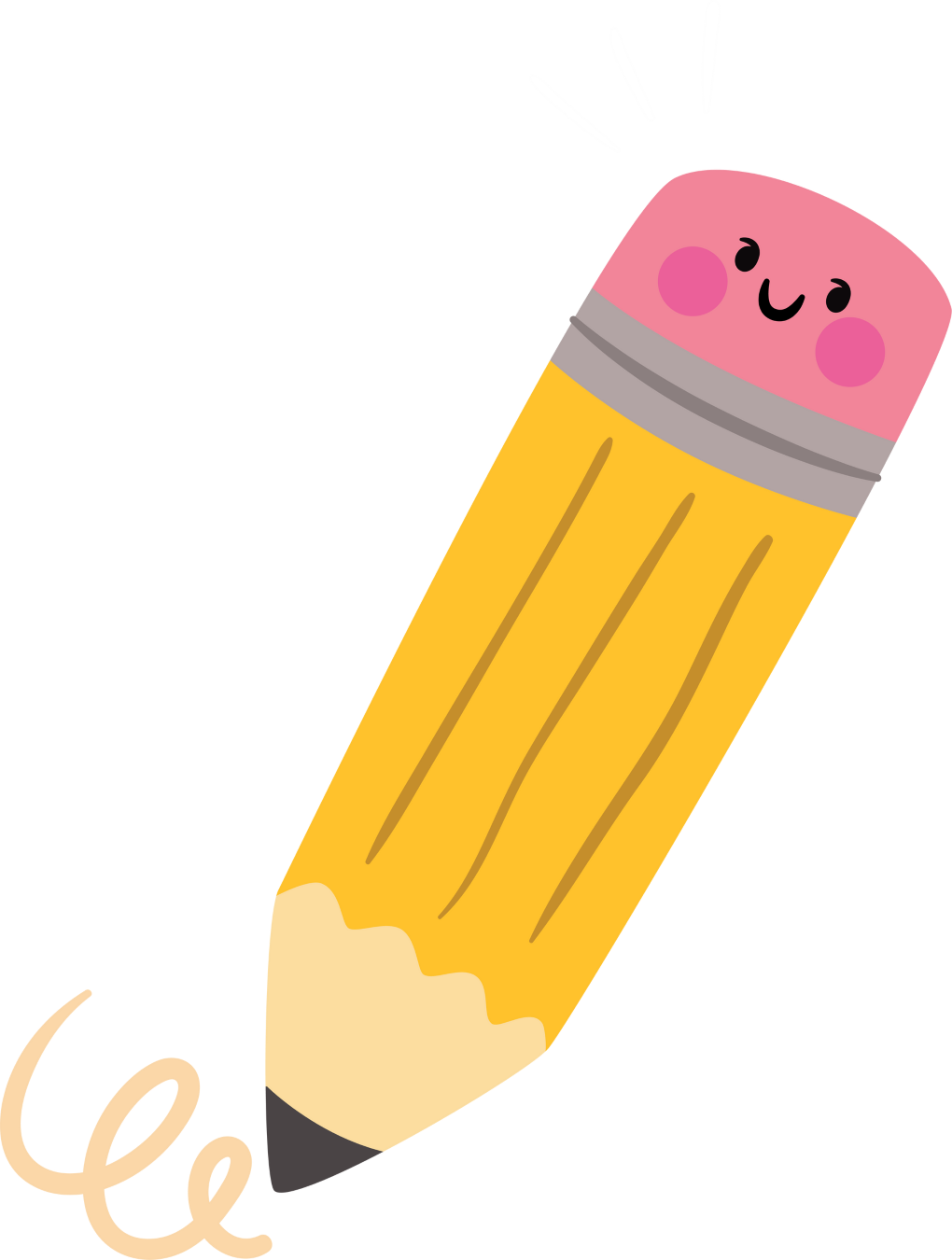 Giải
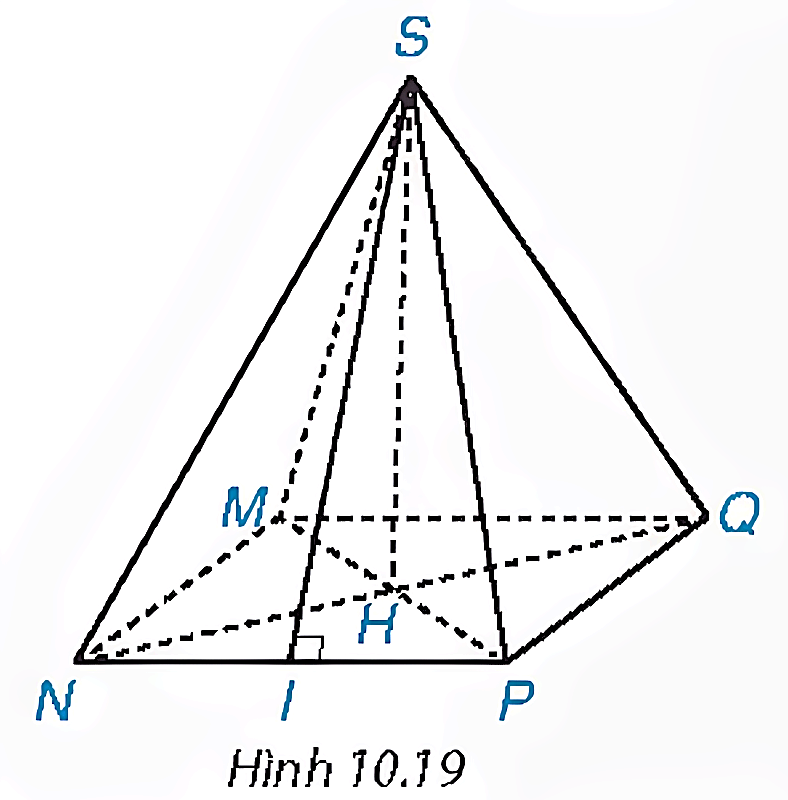 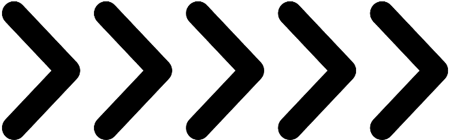 Thực hành
Cắt và gấp một miếng bìa thành hình chóp tứ giác đều theo hướng dẫn sau: 
Bước 1. Vẽ hình khai triển theo mẫu và cắt theo viền (H.10.20).
Bước 2. Gấp theo các đường màu cam, ta được hình chóp tứ giác đều (H.10.21).
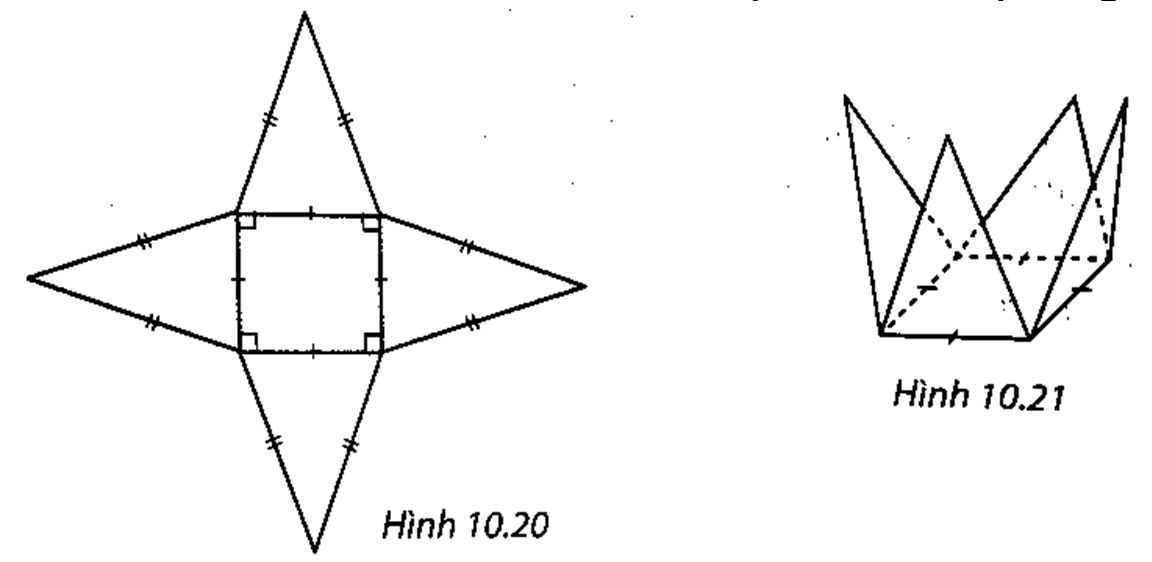 2. DIỆN TÍCH XUNG QUANH VÀ THỂ TÍCH CỦA HÌNH CHÓP TỨ GIÁC ĐỀU
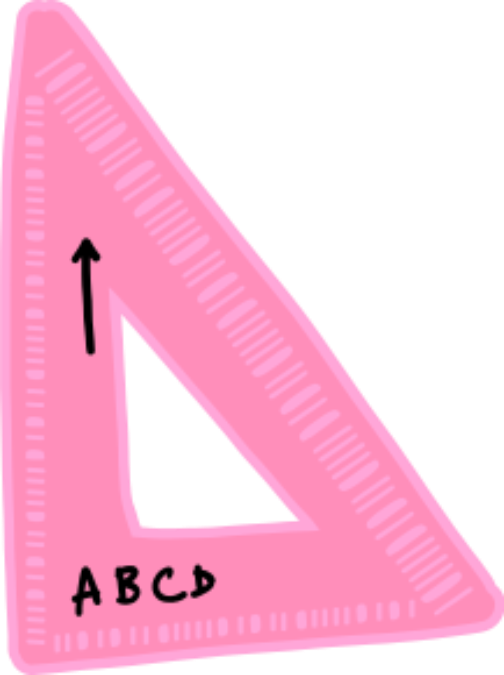 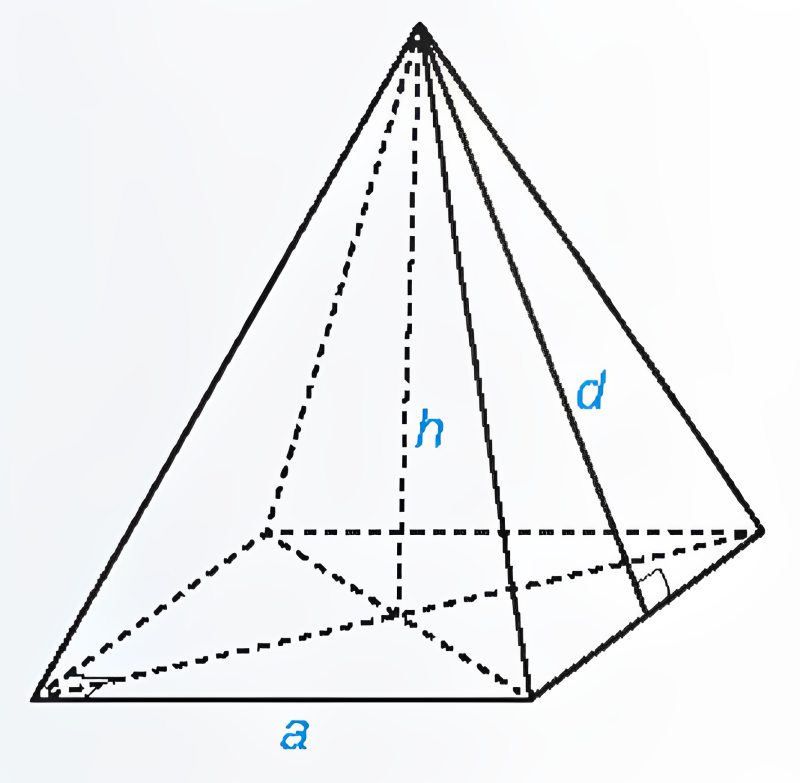 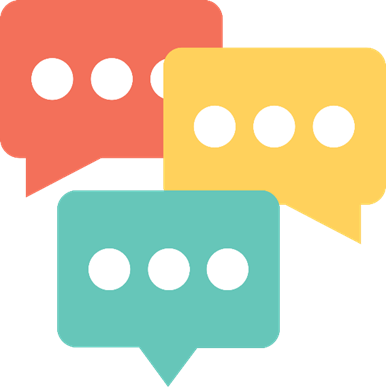 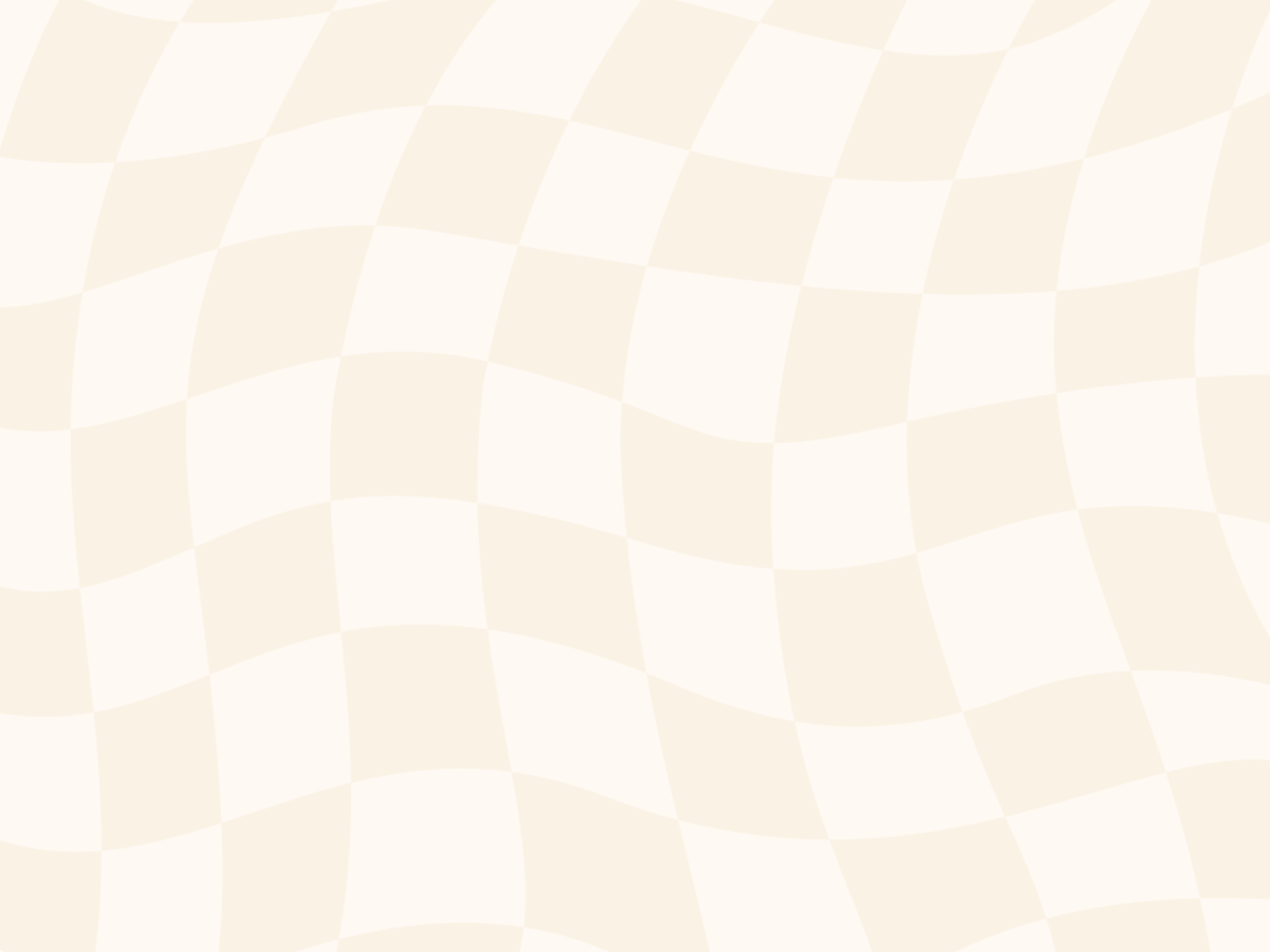 Giải
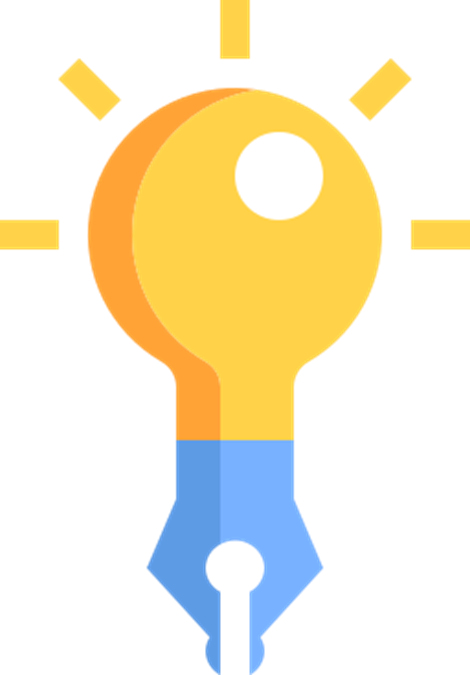 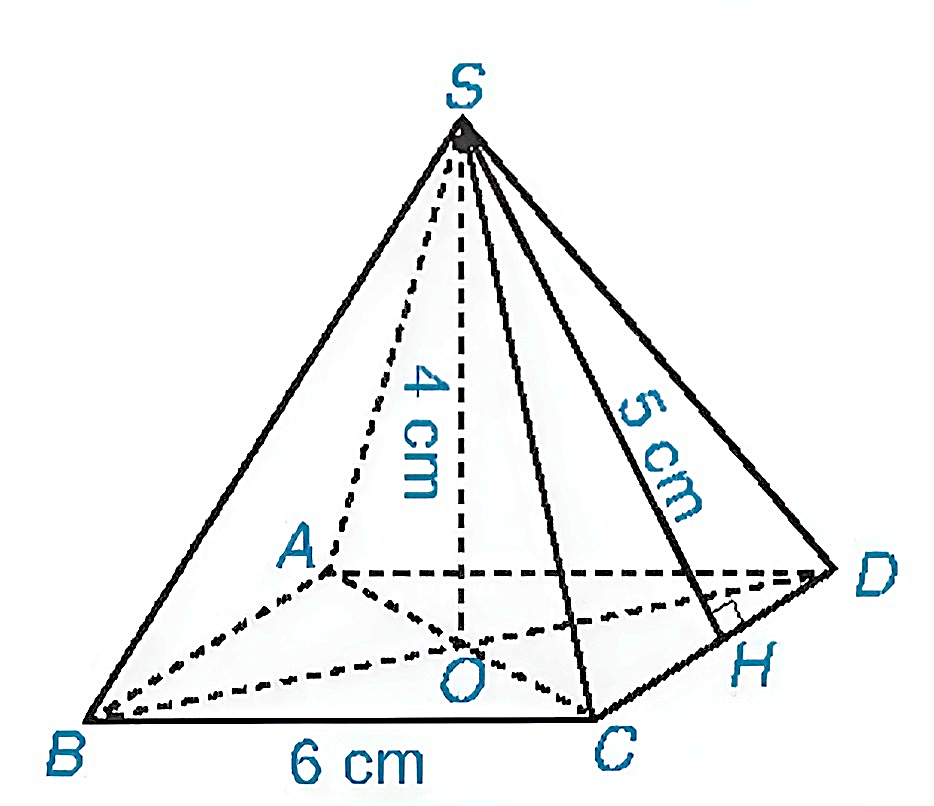 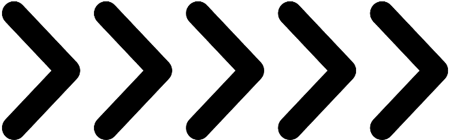 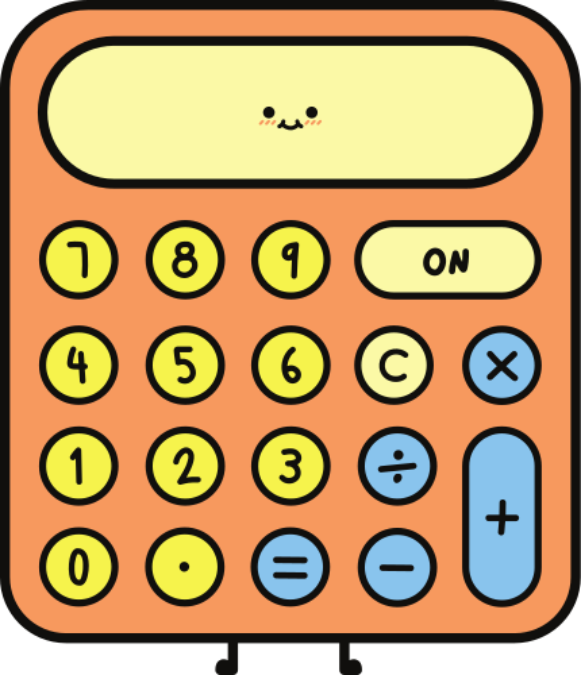 Luyện tập 1
Bác Khôi làm một chiếc hộp gỗ có dạng hình chóp tứ giác đều với độ dài cạnh đáy của hình chóp là 2 m, trung đoạn của hình chóp là 3 m. Bác Khôi muốn sơn bốn mặt xung quanh của hộp gỗ. Cứ mỗi mét vuông sơn cần trả 30 000 đồng (tiền sơn và tiền công). Hỏi bác Khôi phải trả chi phí là bao nhiêu?
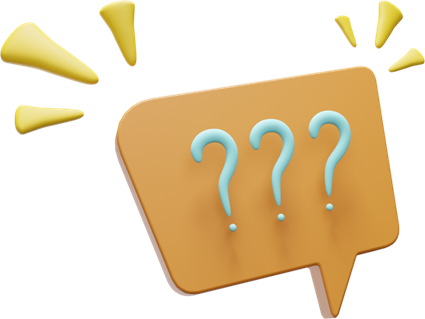 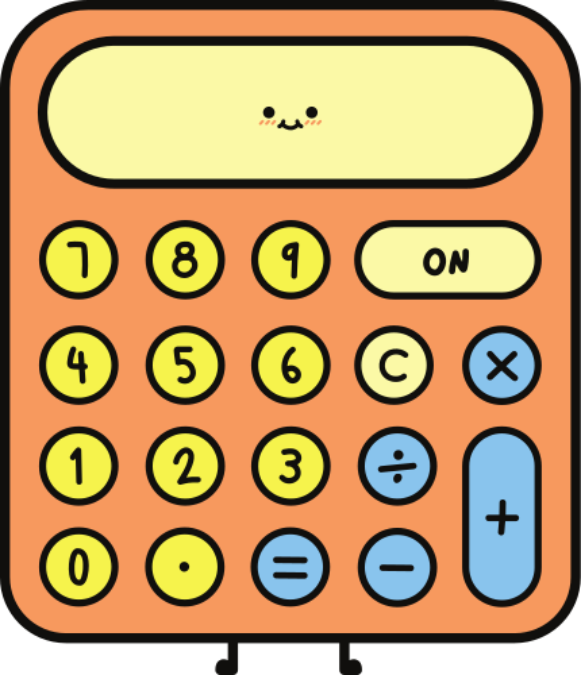 Giải
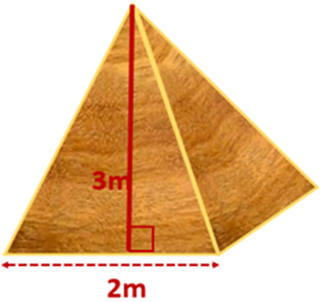 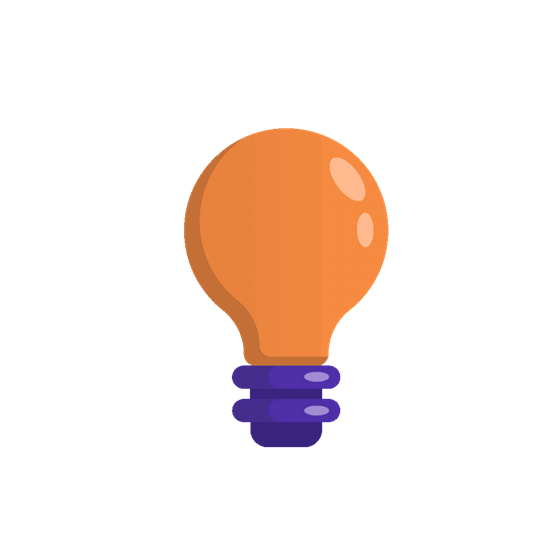 Luyện tập 2
Một chiếc lều có dạng hình chóp tứ giác đều, cạnh đáy bằng 2 m, chiều cao bằng 2 m (H.10.23).
a) Thể tích không khí trong lều là bao nhiêu?
b) Biết lều được phủ vải bốn phía và cả mặt tiếp đất. Tính diện tích vải bạt
cần dùng (coi mép nối không đáng kể), biết rằng người ta đo được chiều cao của mỗi mặt bên xuất phát từ đỉnh của chiếc lều là 2,24 m.
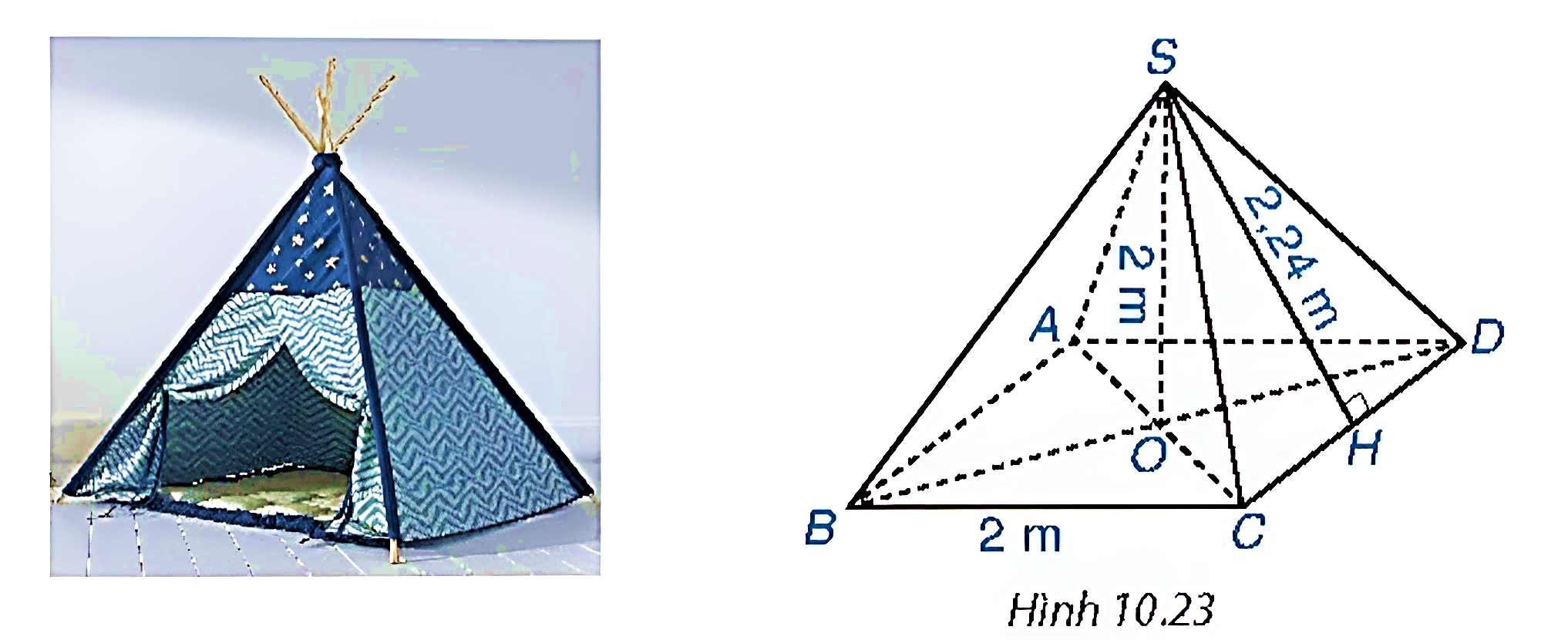 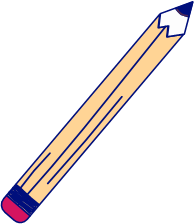 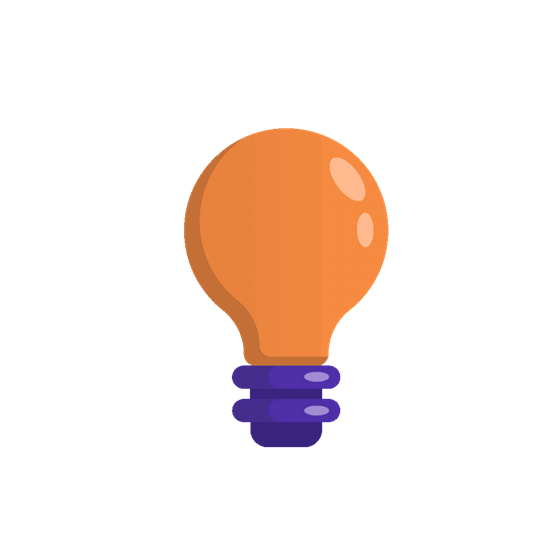 Giải
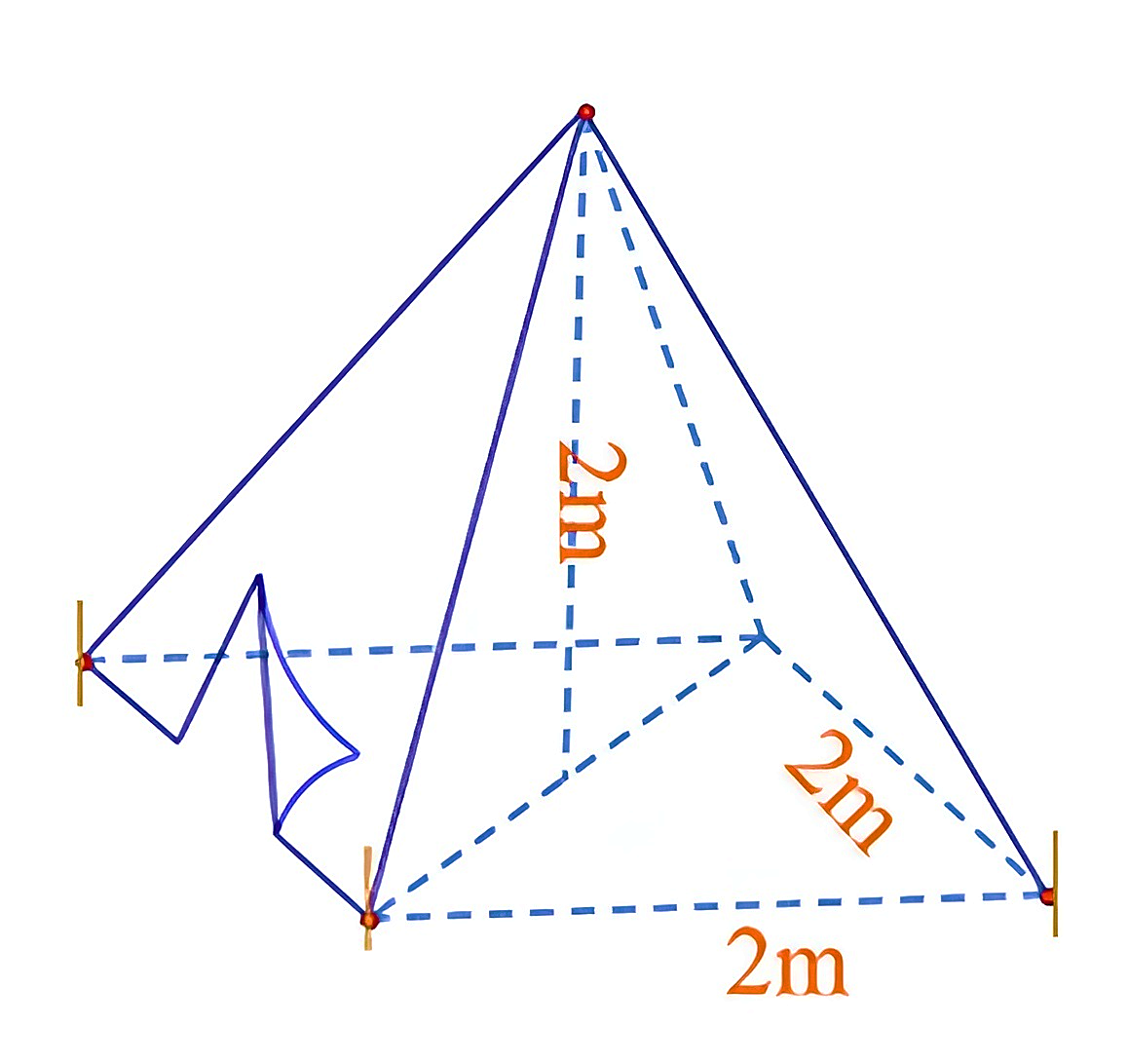 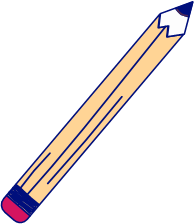 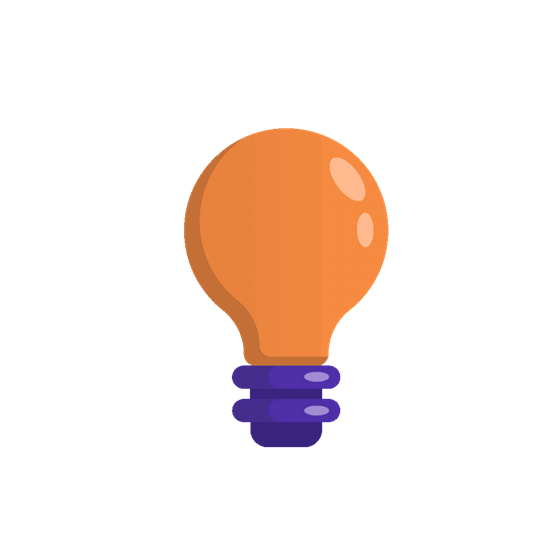 Giải
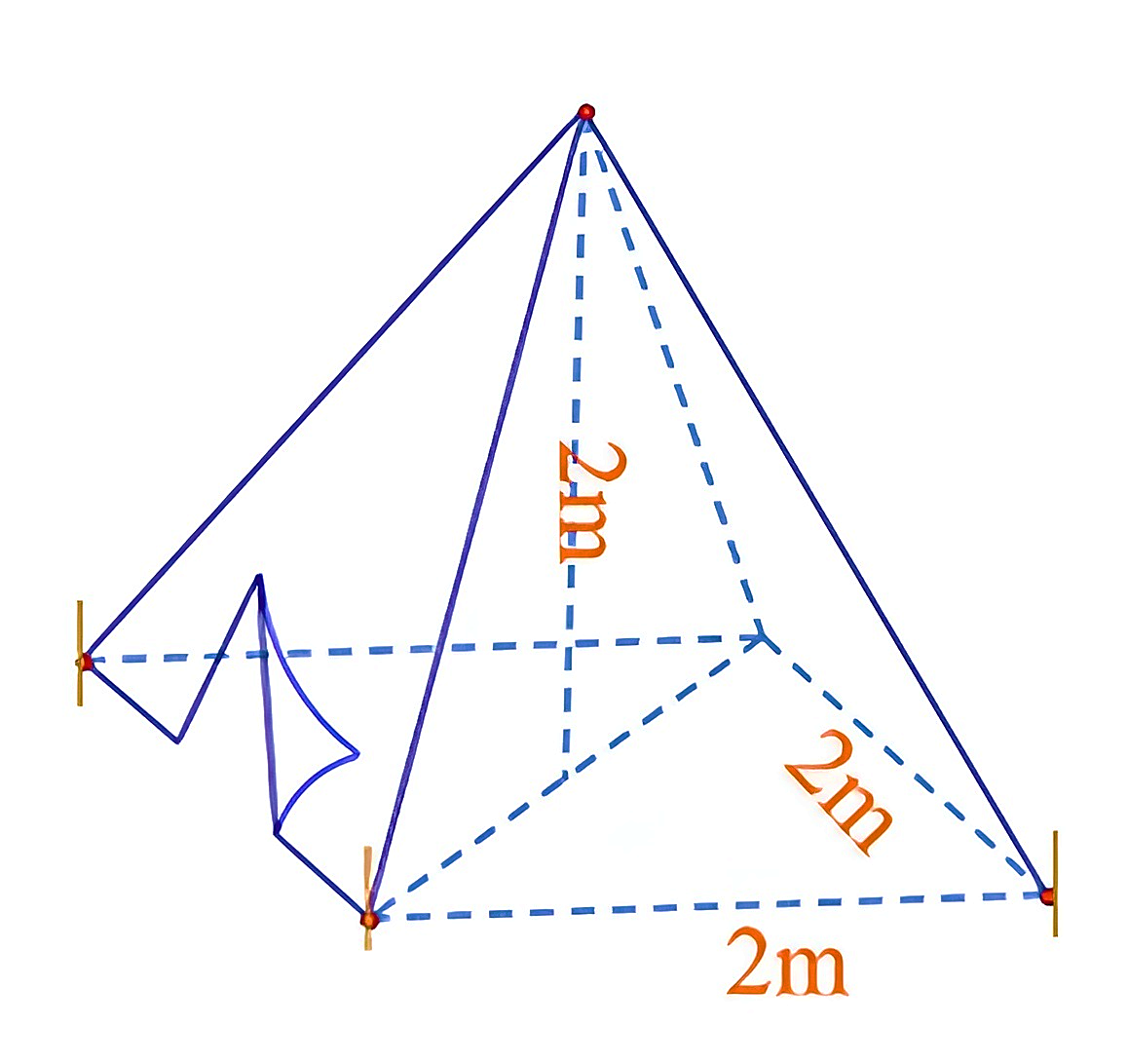 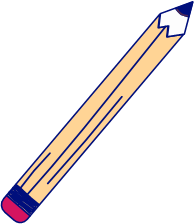 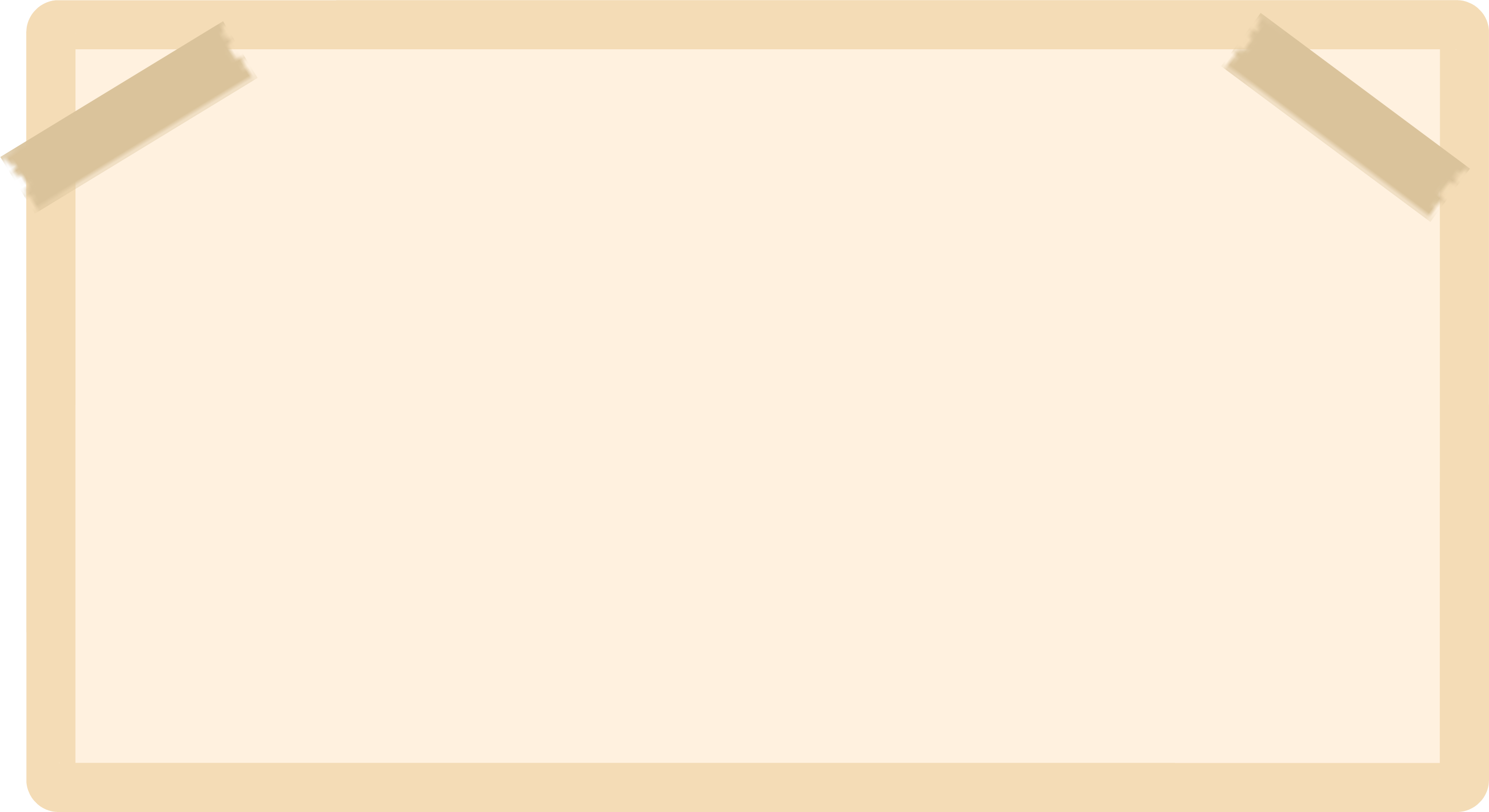 Vận dụng
Em hãy giải bài toán mở đầu.
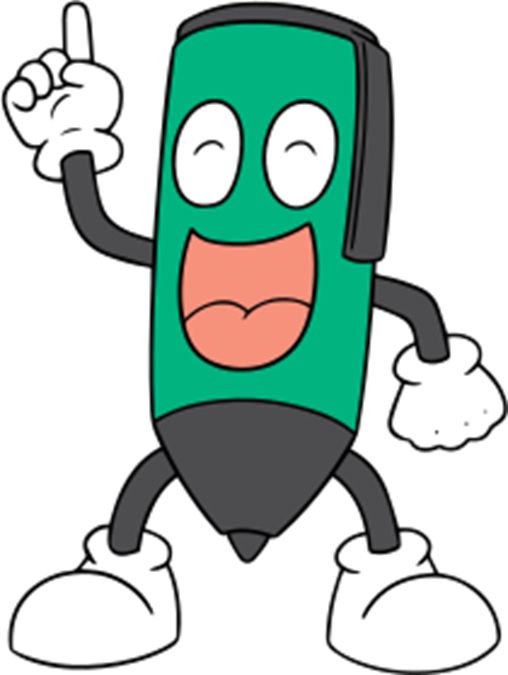 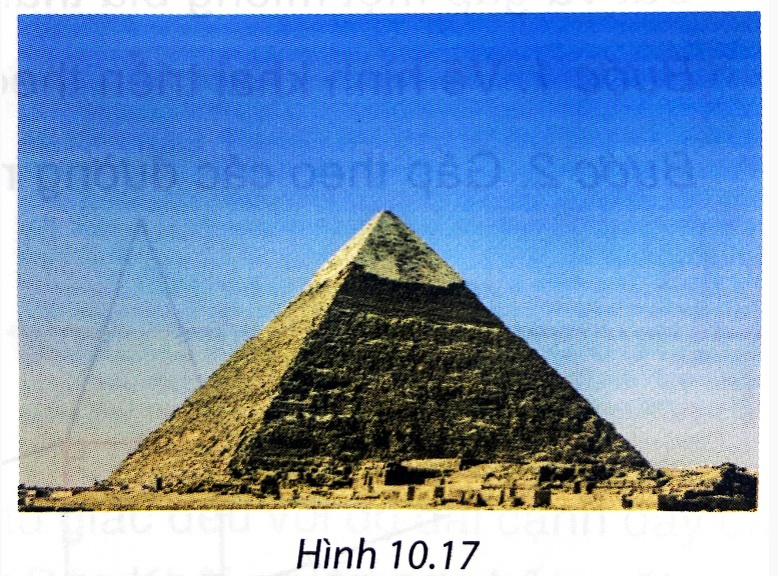 Giải
LUYỆN TẬP
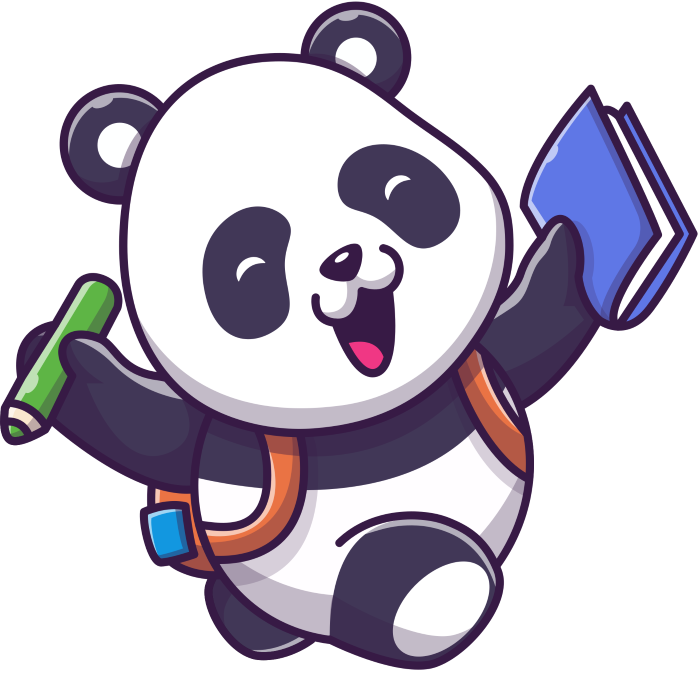 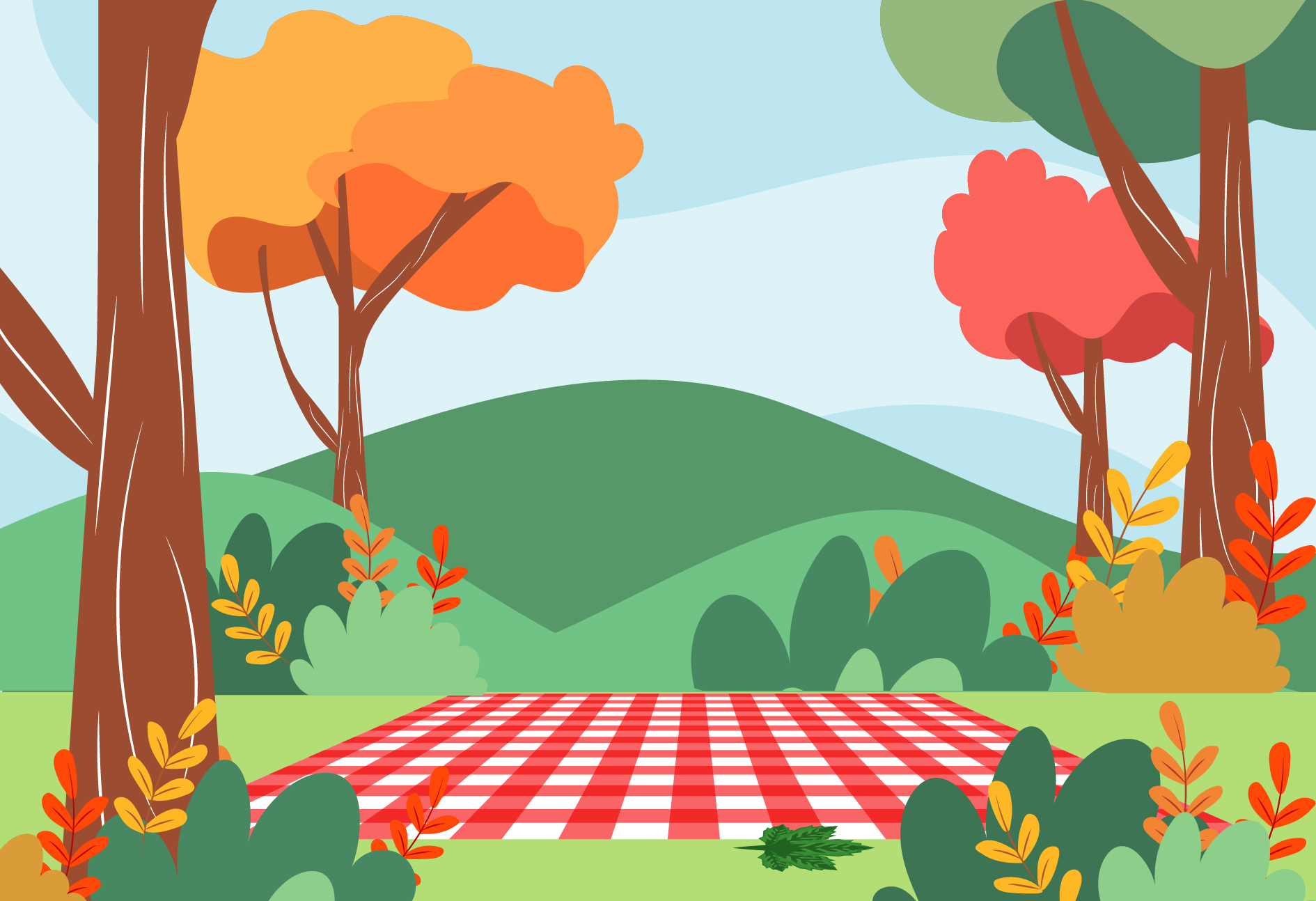 GẤU CON HAM ĂN
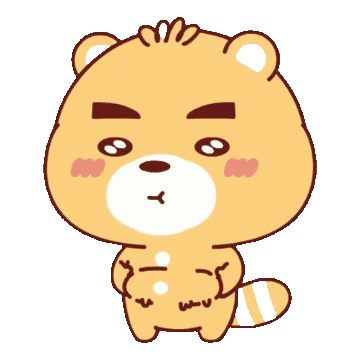 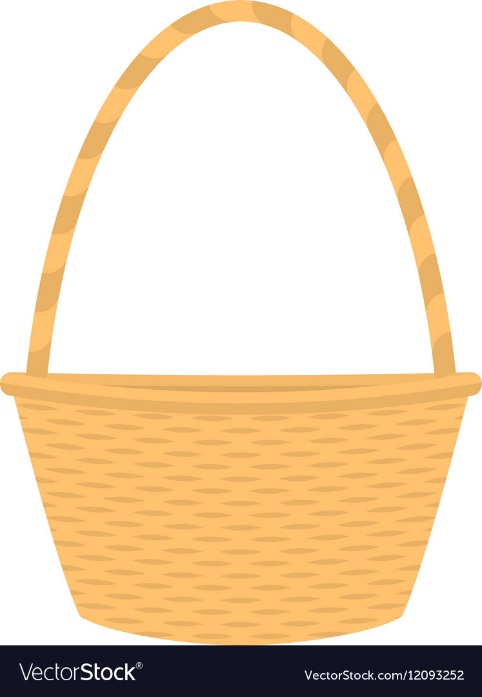 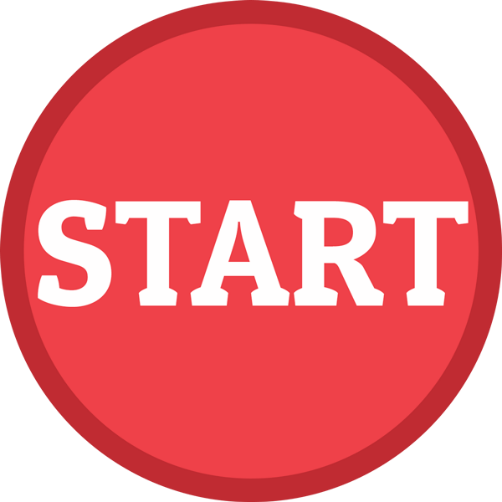 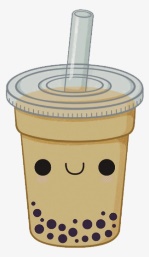 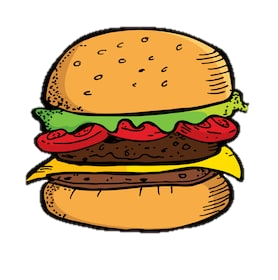 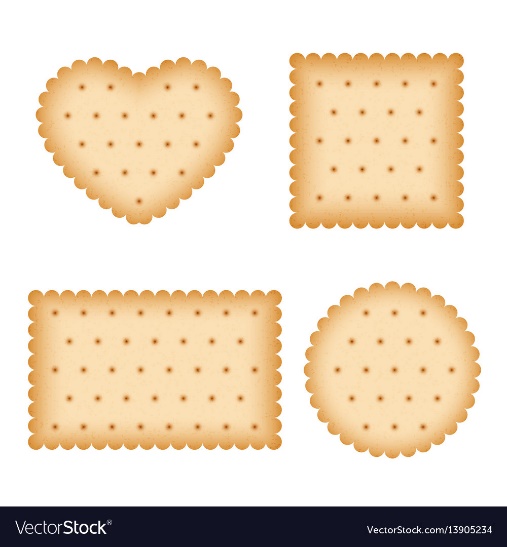 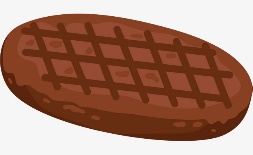 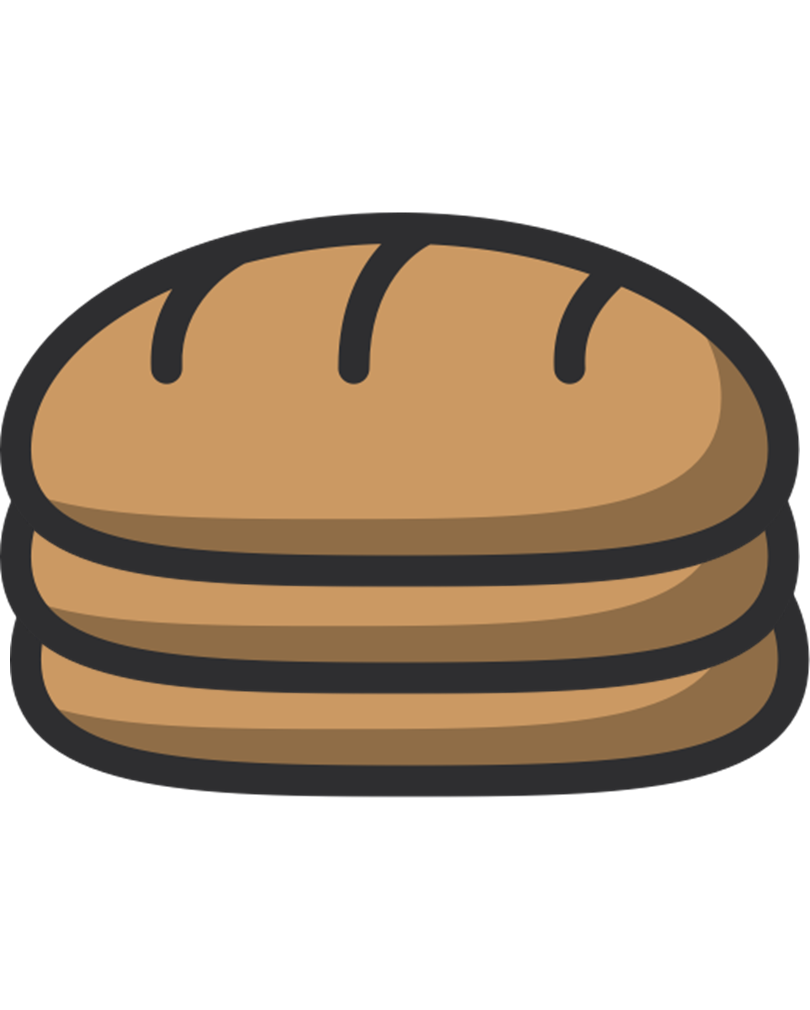 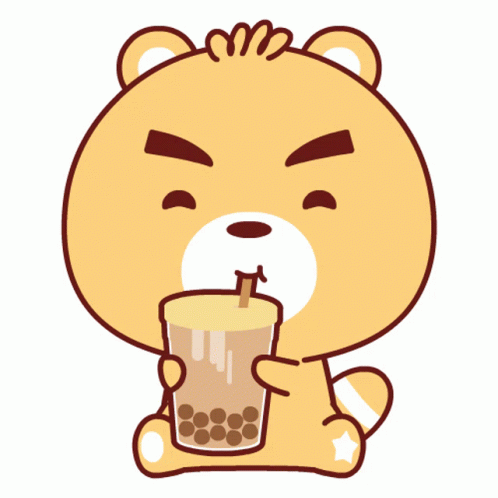 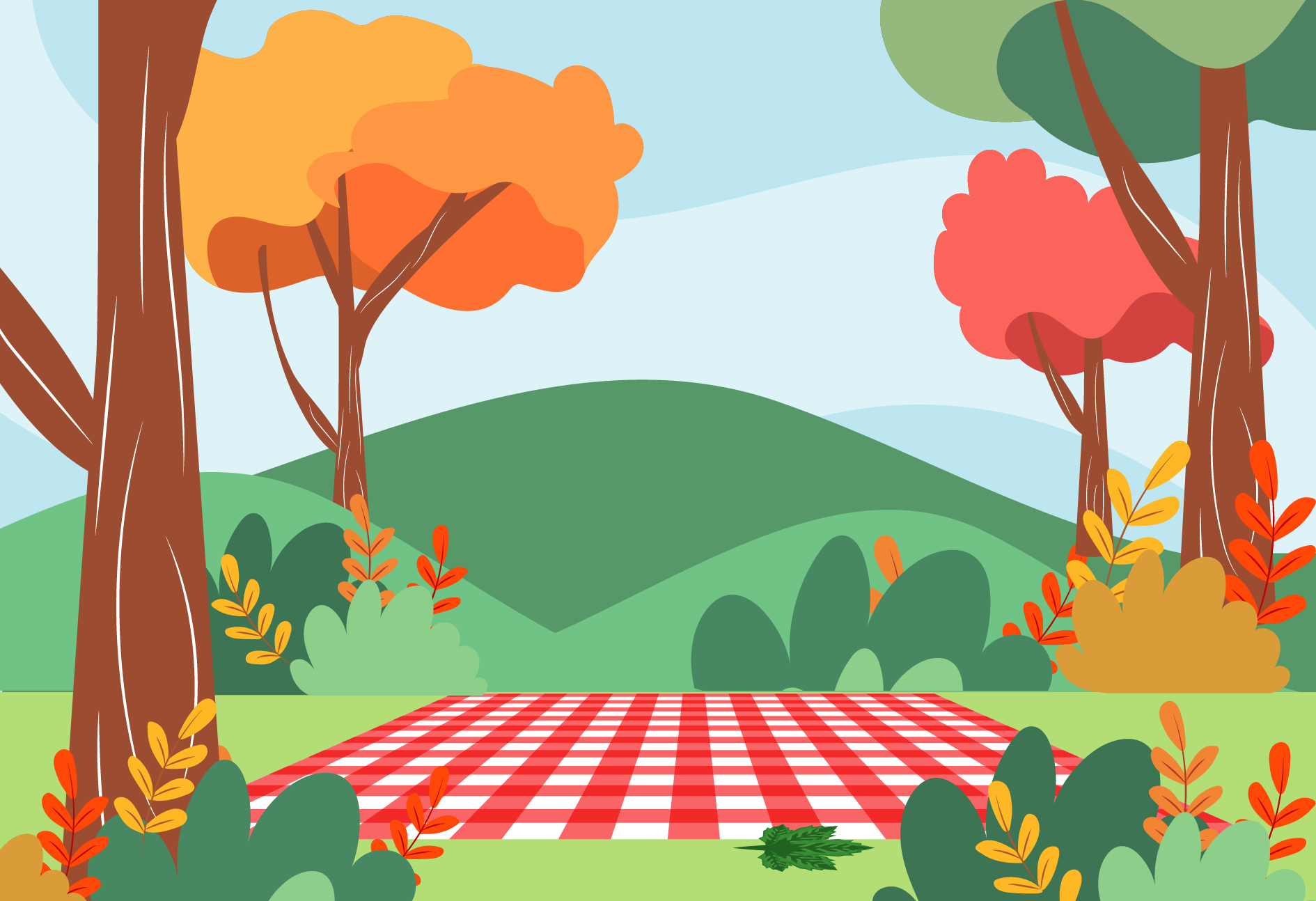 Câu 1. Trung đoạn của hình chóp tứ giác đều là
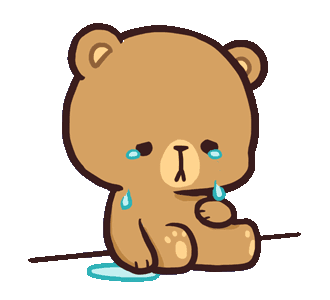 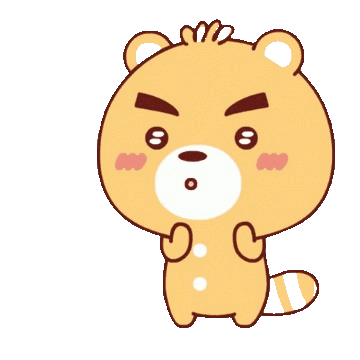 A. Đường thẳng kẻ từ đỉnh tới một đỉnh bất kì của mặt đáy
C. Đường cao vẽ từ đỉnh của hình chóp đến một điểm bất kì ở mặt bên
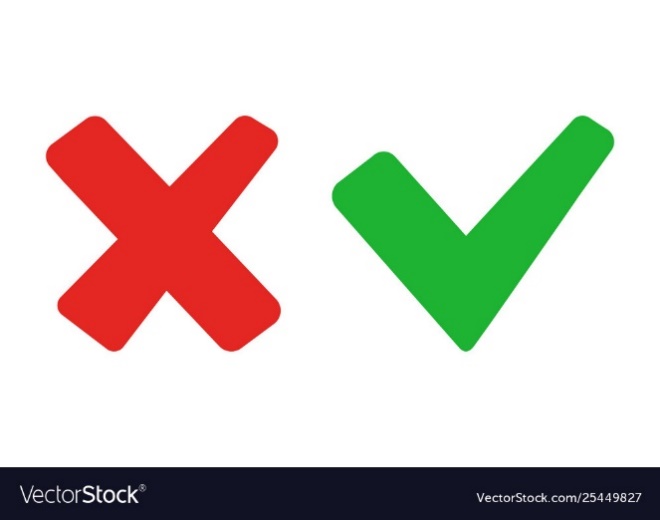 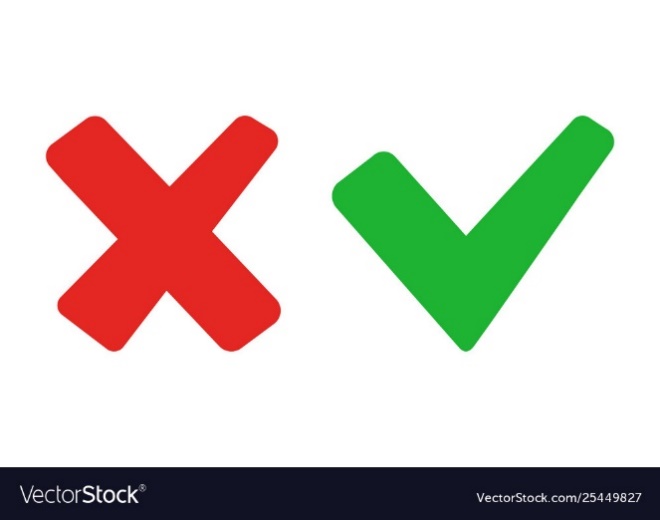 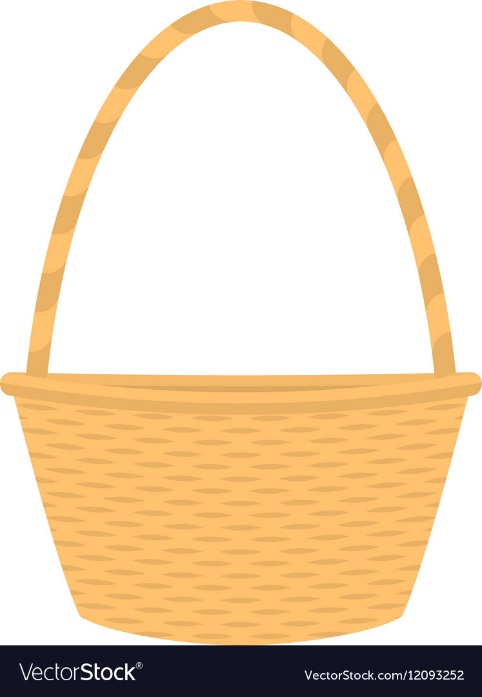 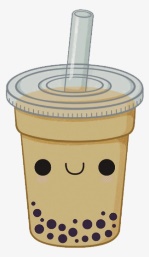 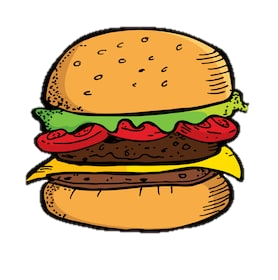 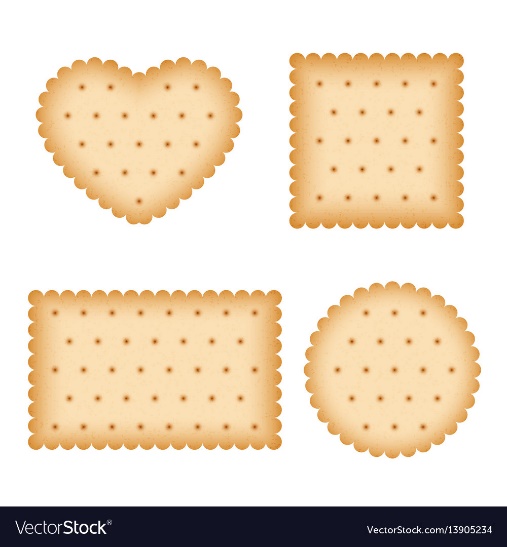 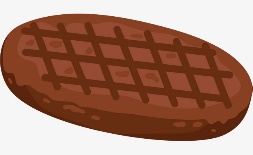 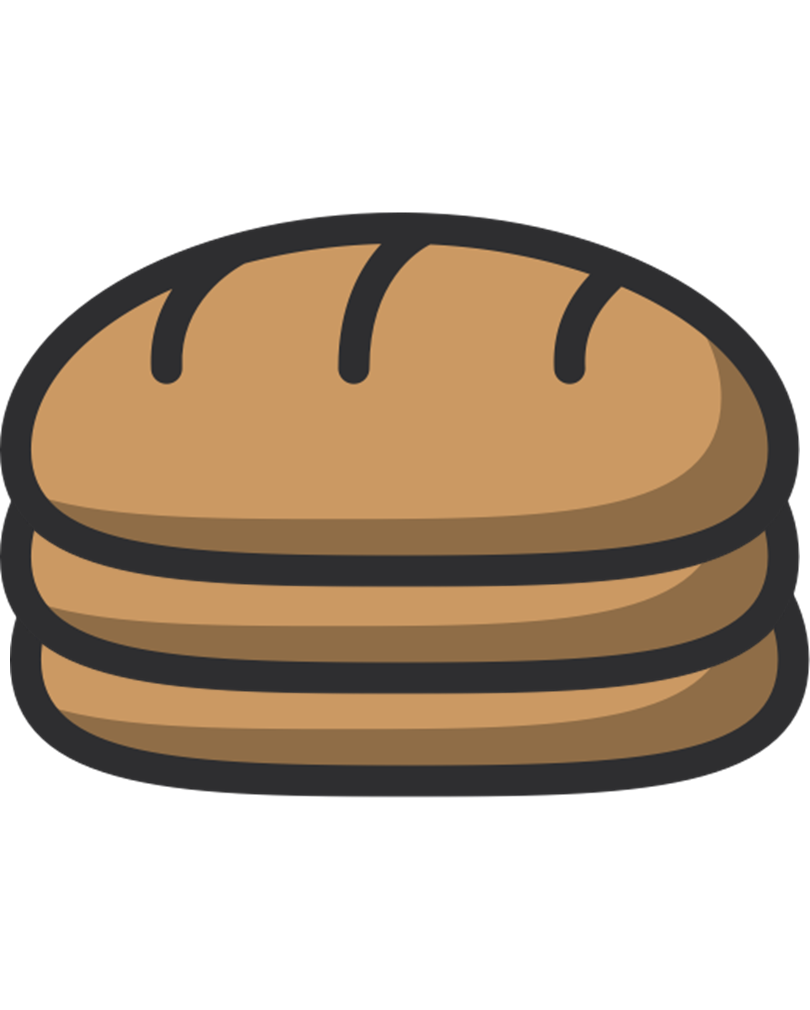 B. Đường thẳng kẻ từ đỉnh tới trung điểm của đường chéo mặt đáy
D. Đường cao vẽ từ đỉnh của mỗi mặt bên của hình chóp
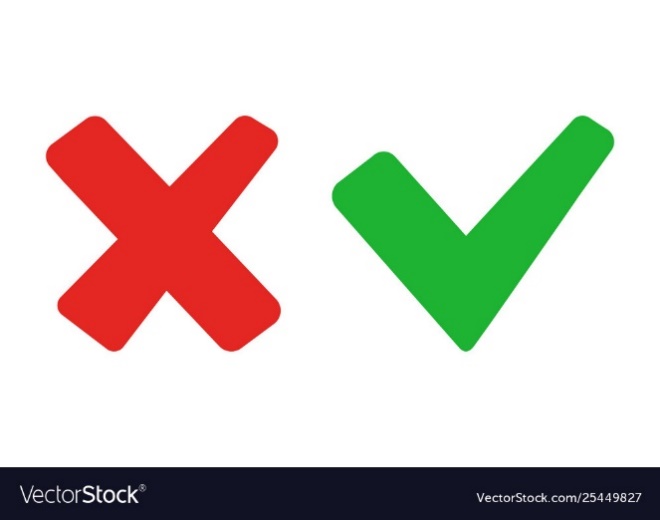 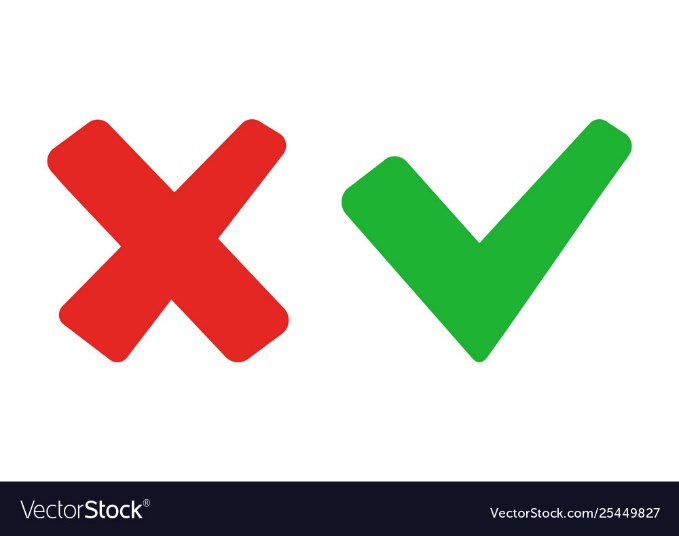 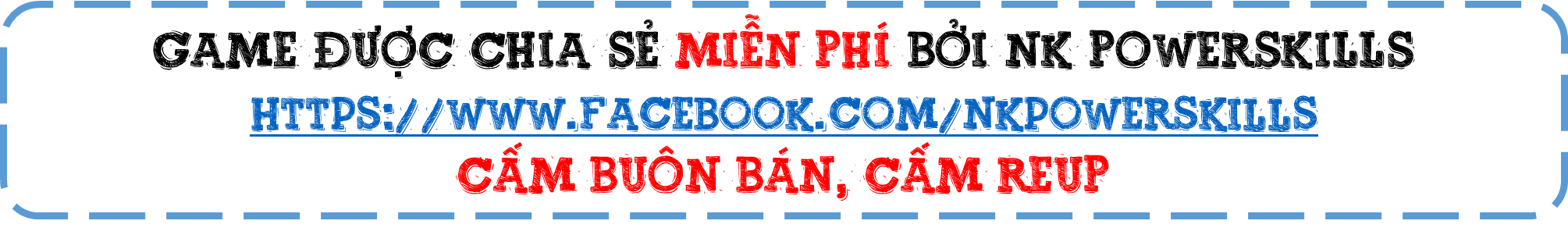 [Speaker Notes: Tích trực tiếp vào ô đáp án]
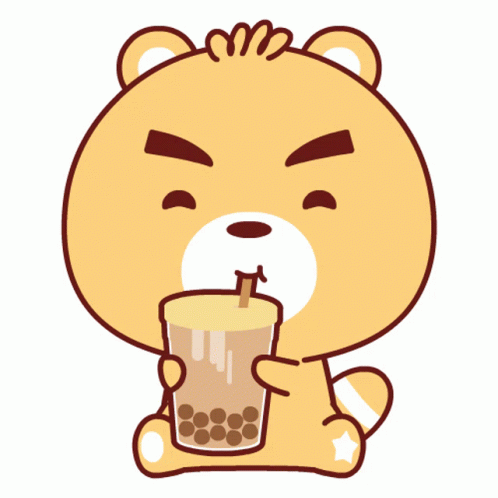 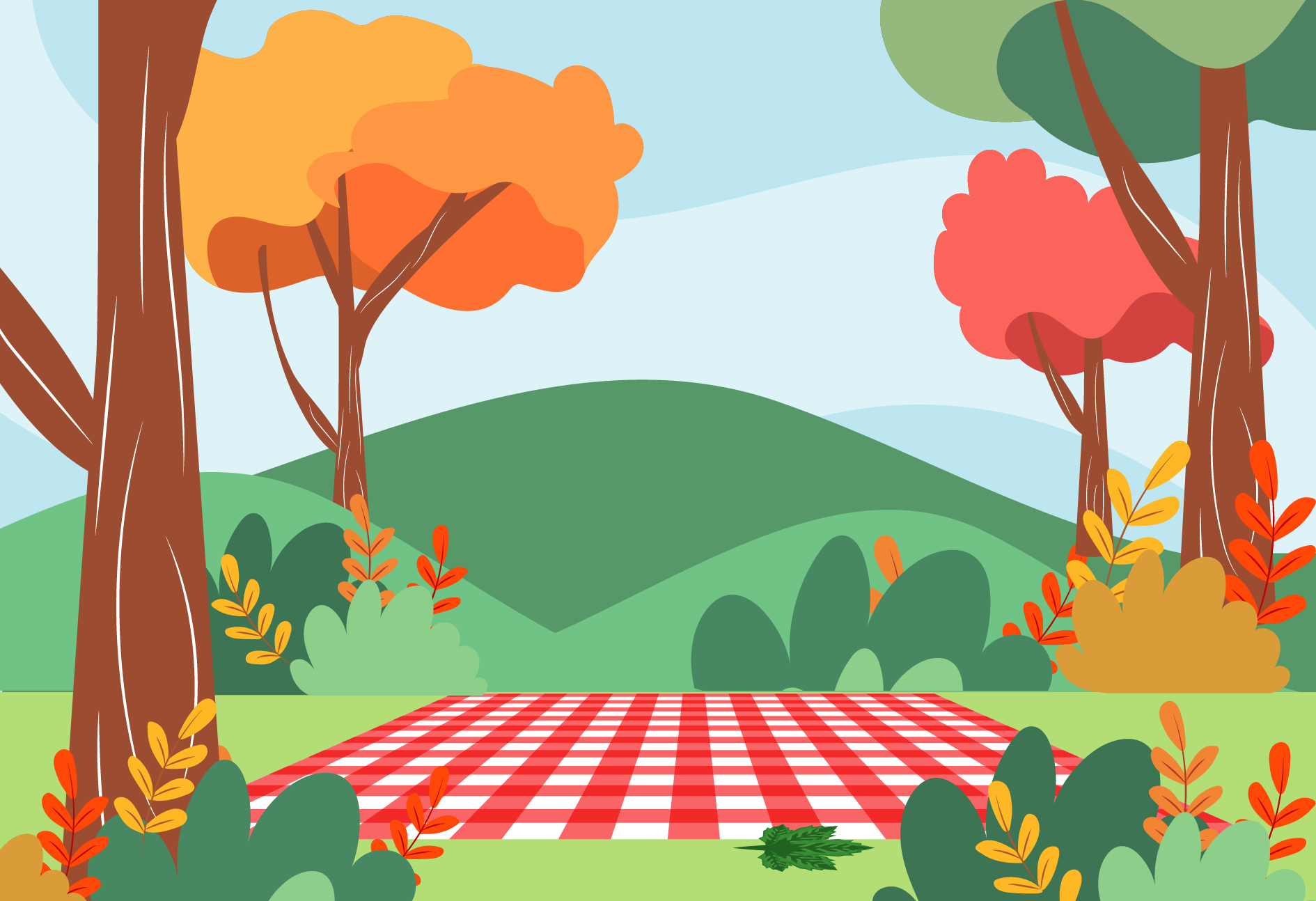 Câu 2. Cho hình chóp tứ giác đều S.ABCD. Biết SA = 4cm, AB = 3cm. Chọn phát biểu đúng
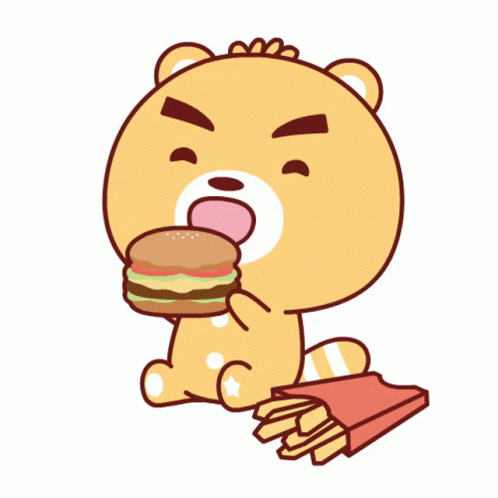 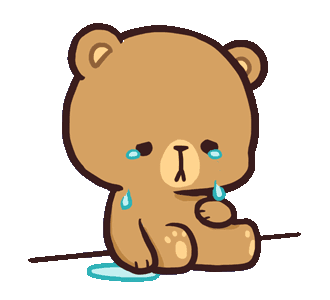 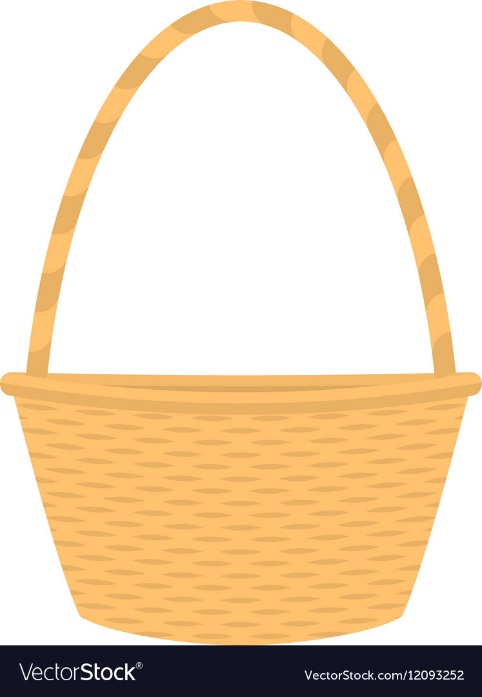 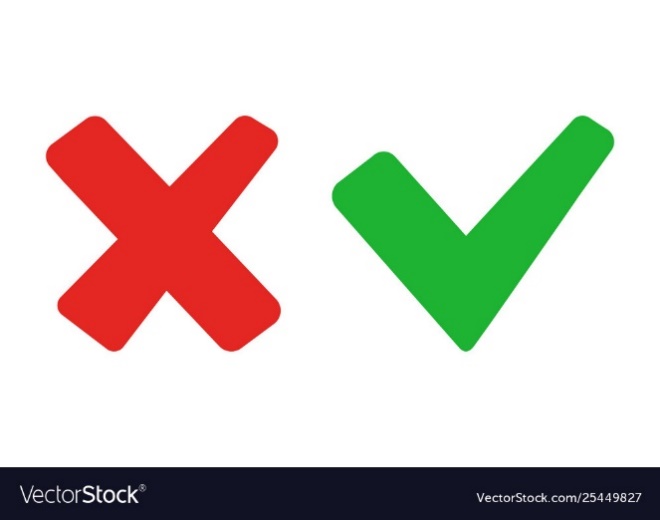 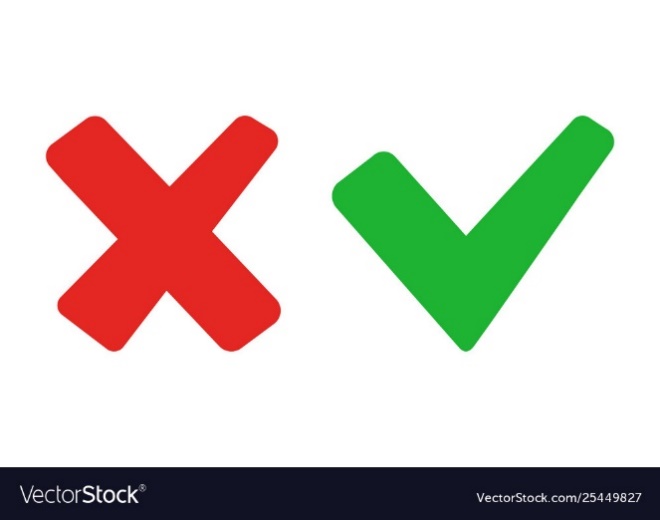 C. DA = BC = CD = 4cm
A. SD = BC = CD = 3cm
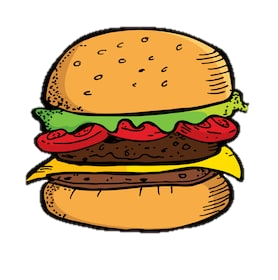 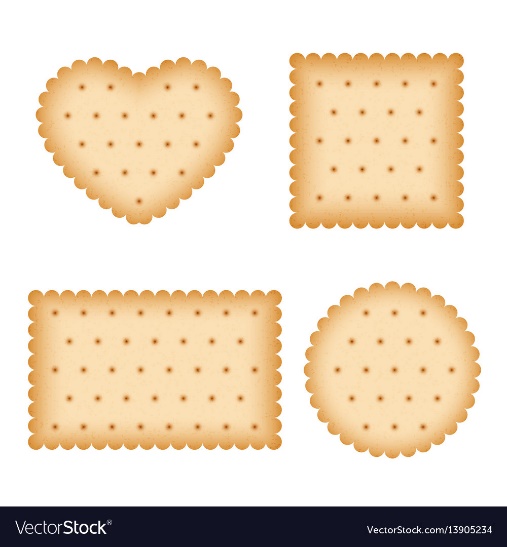 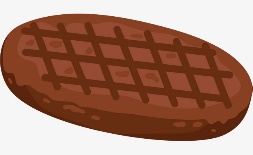 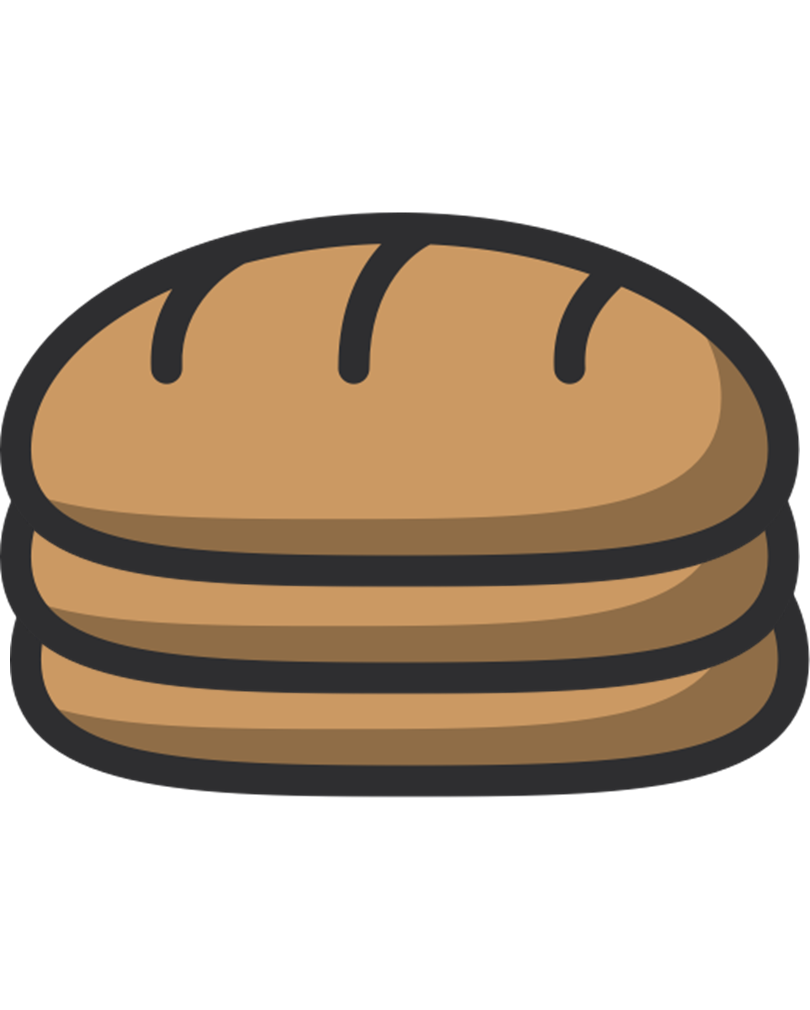 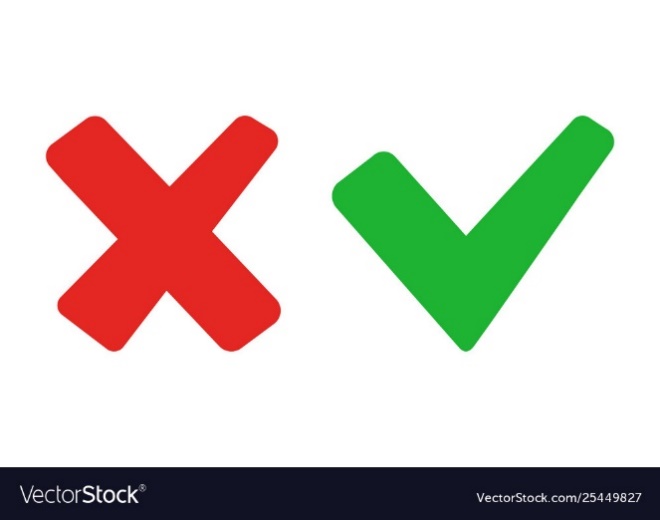 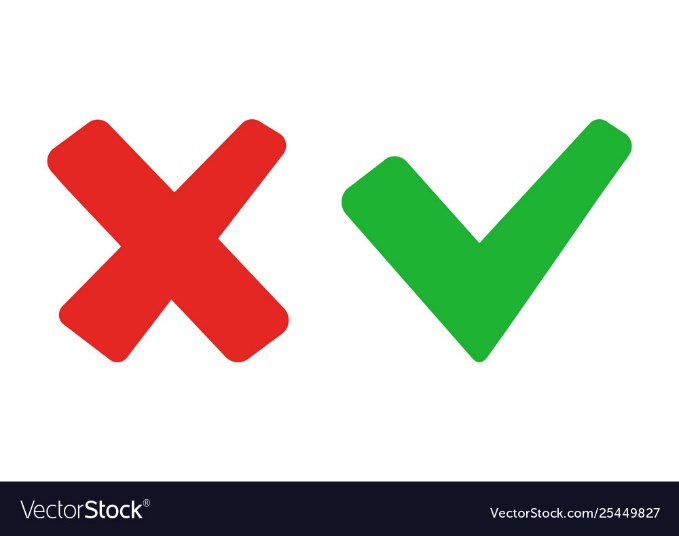 D. DA = BC = SD = 4cm
B. DA = BC = CD = 3cm
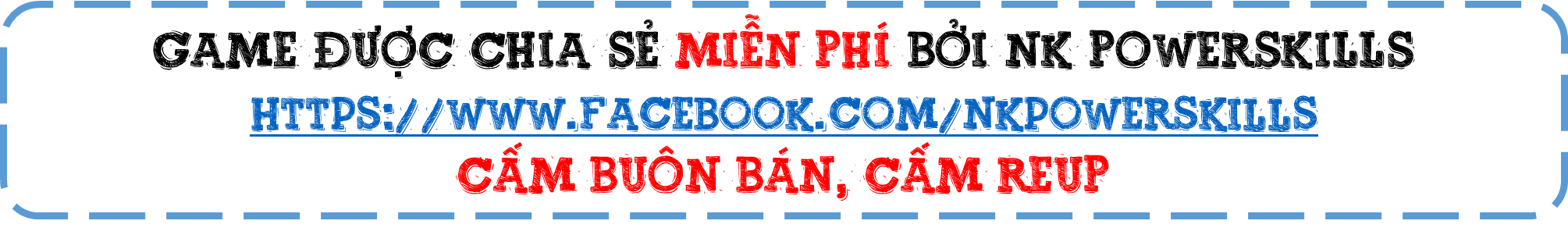 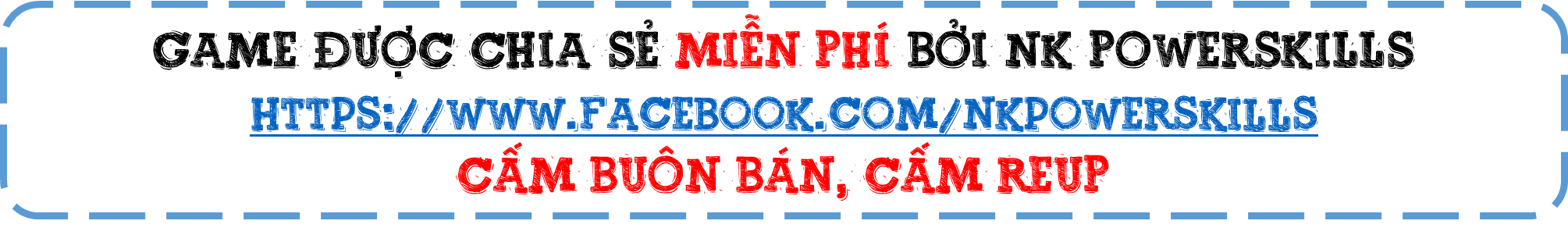 [Speaker Notes: Tích trực tiếp vào ô đáp án]
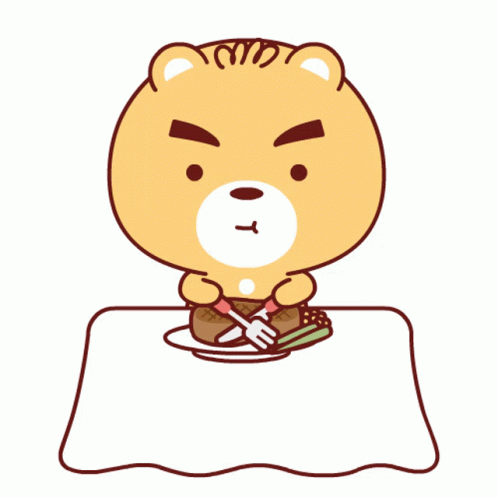 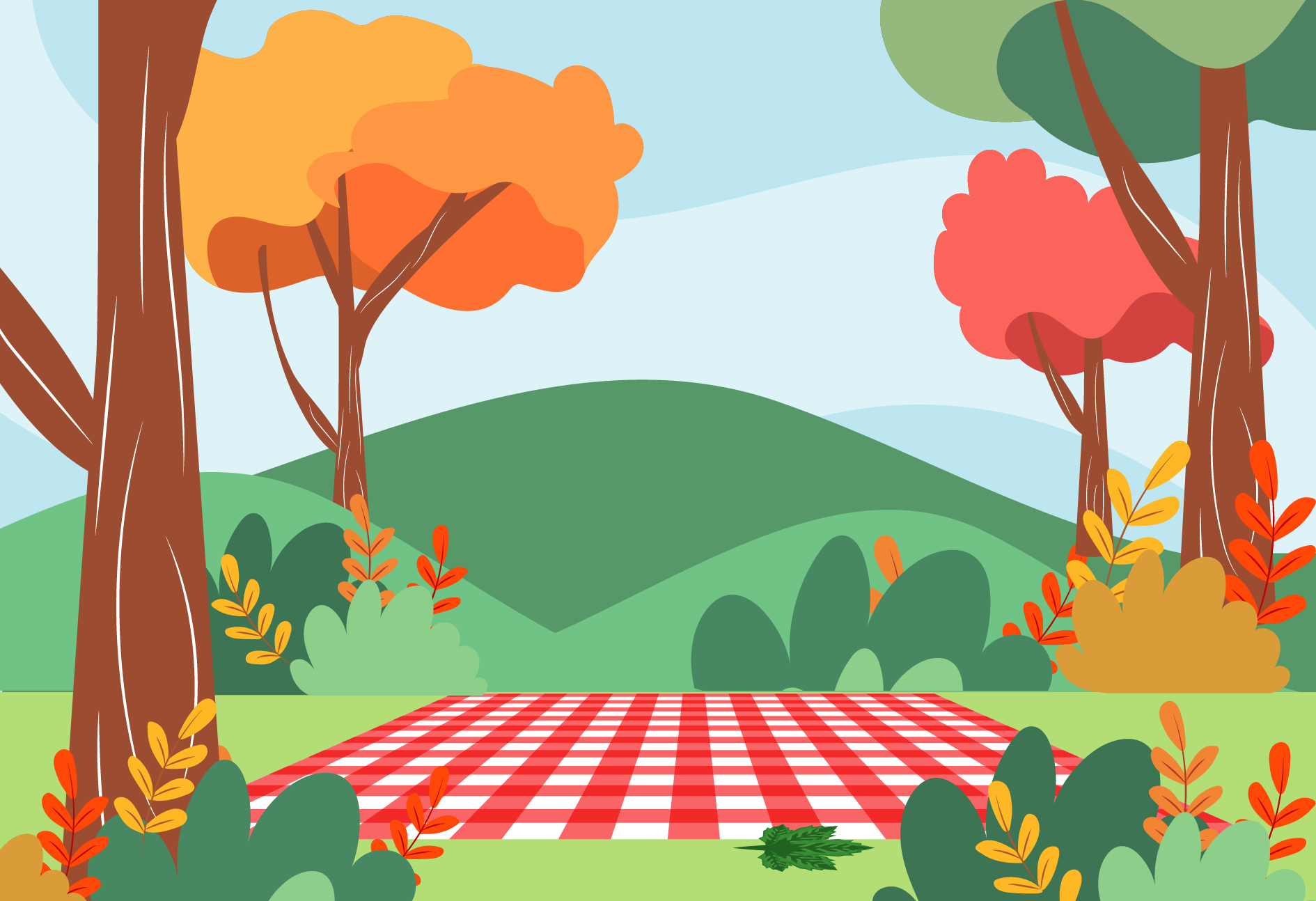 Câu 3. Một kim tự tháp có dạng là một hình chóp tứ giác đều có diện tích xung quanh bằng 320m2. Biết đường cao của một mặt bên là 20m. Hãy tính cạnh của đáy
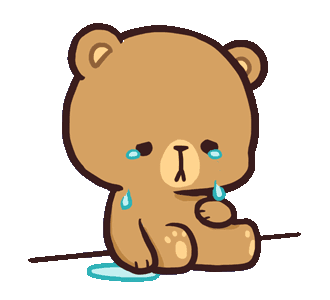 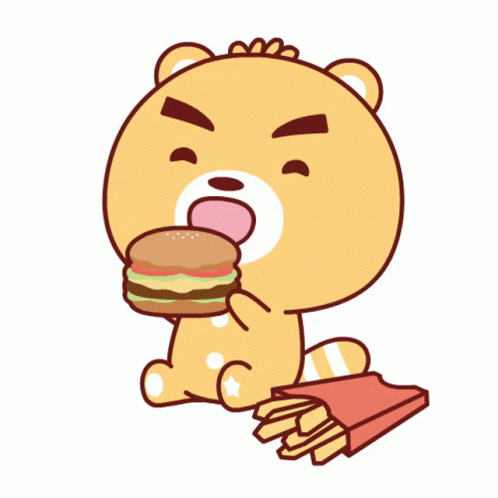 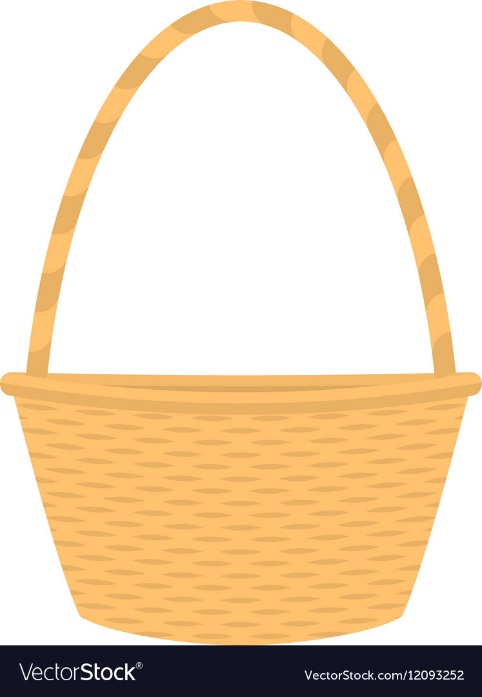 C. 8m
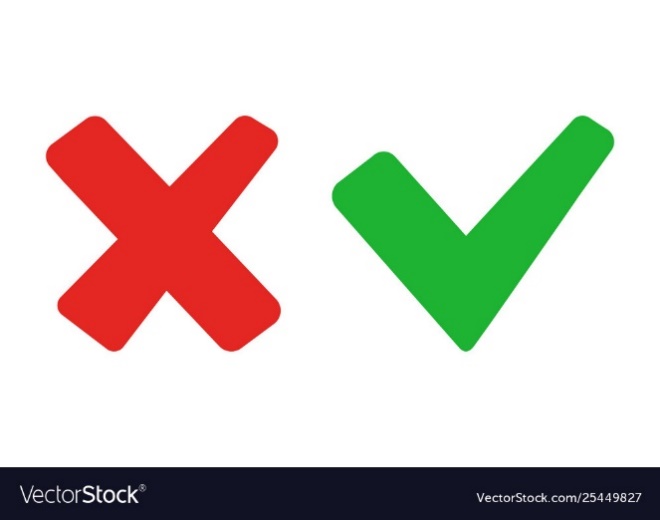 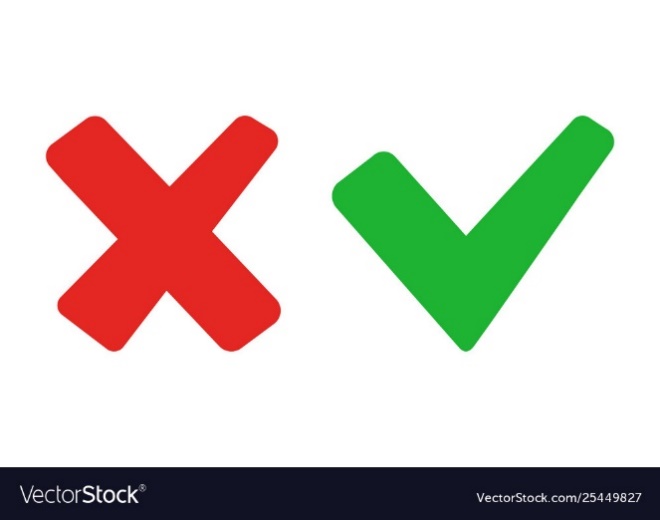 A. 16m
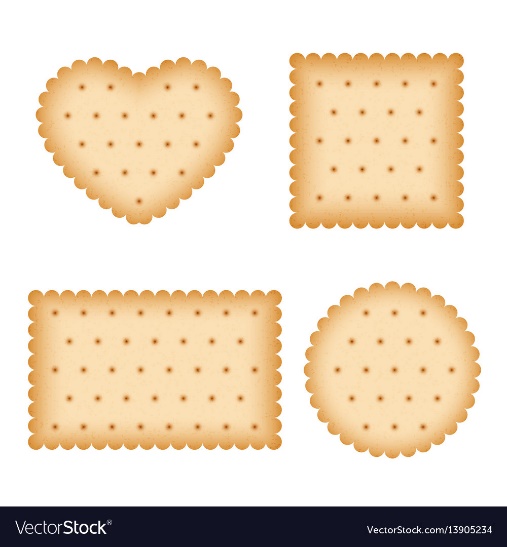 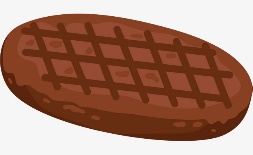 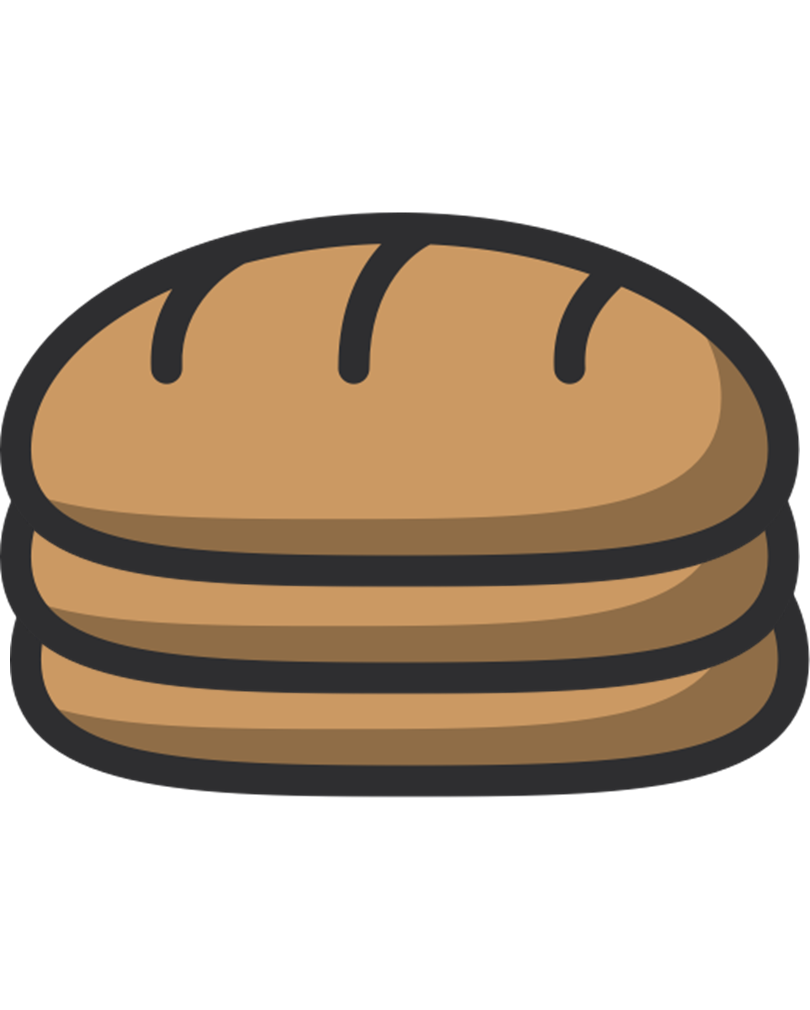 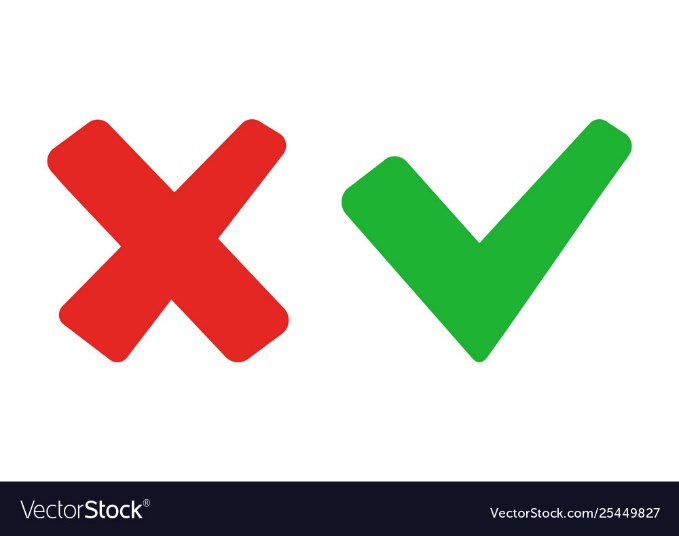 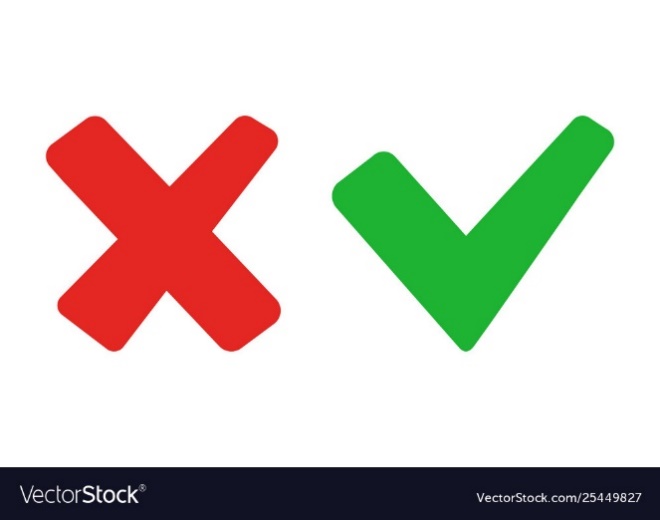 B. 32m
D. 48m
[Speaker Notes: Tích trực tiếp vào ô đáp án]
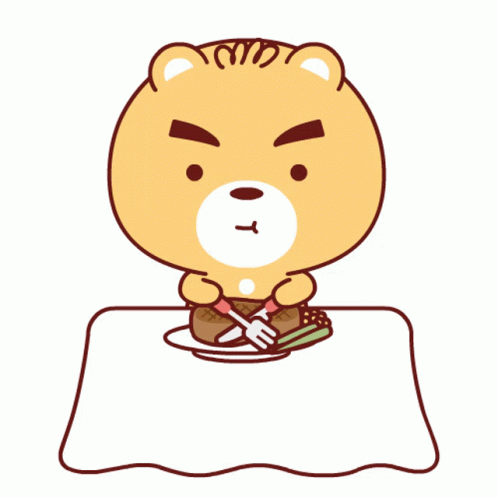 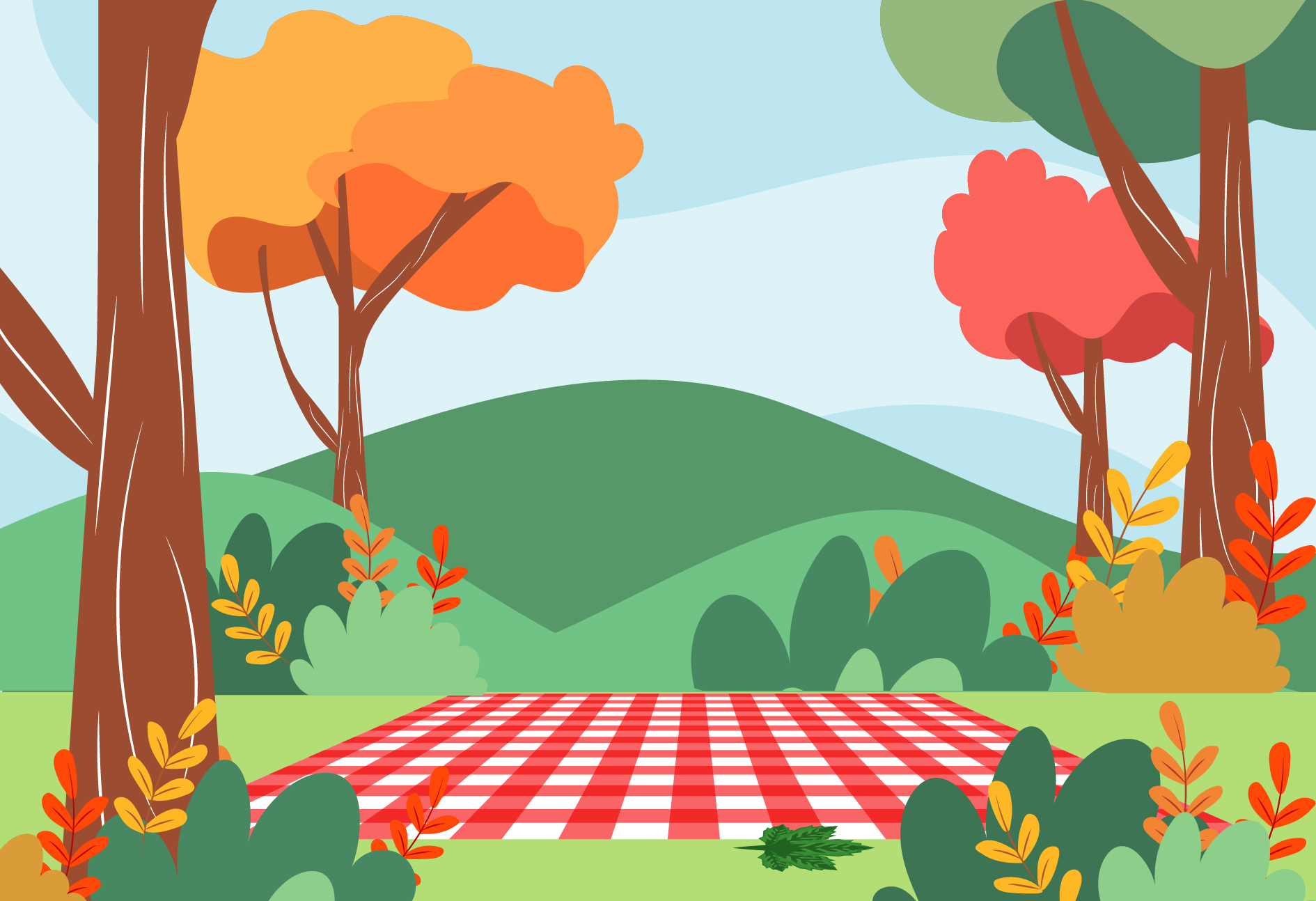 Câu 4. Cho hình chóp tứ giác đều S.ABCD, có đáy là hình vuông cạnh 2cm. Các mặt bên là các tam giác cân có đường cao bằng 7cm. Tính diện tích toàn phần của hình chóp S.ABCD.
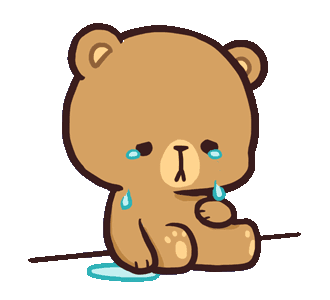 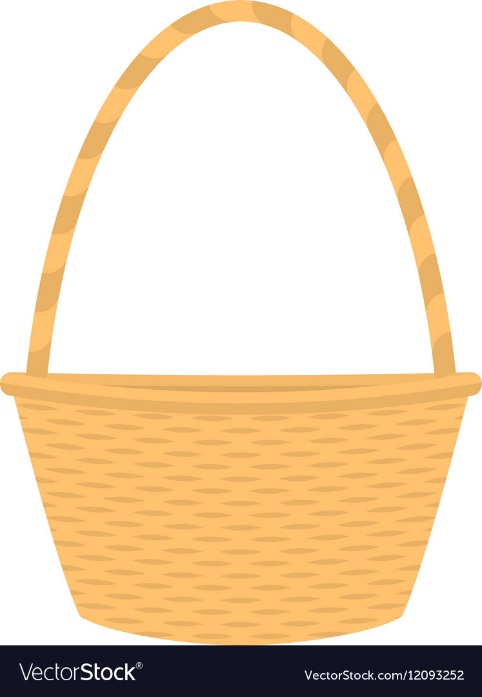 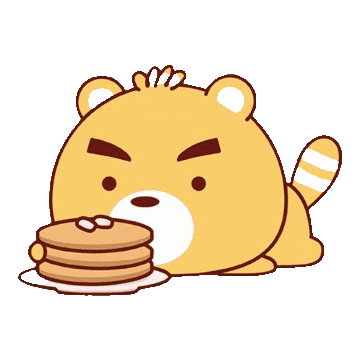 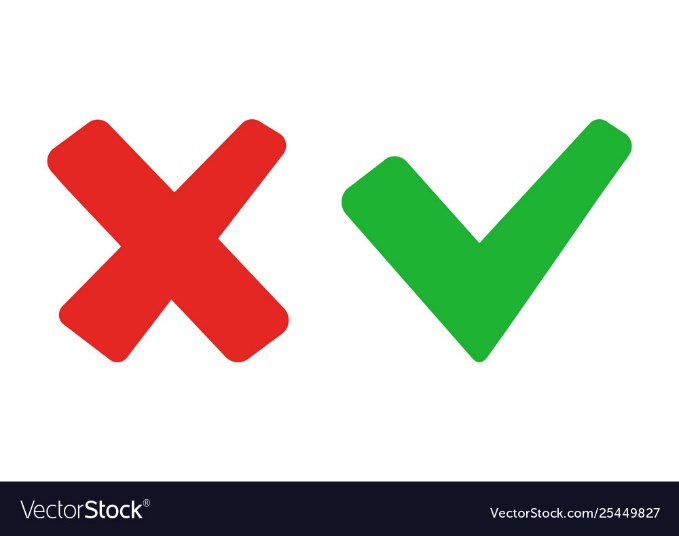 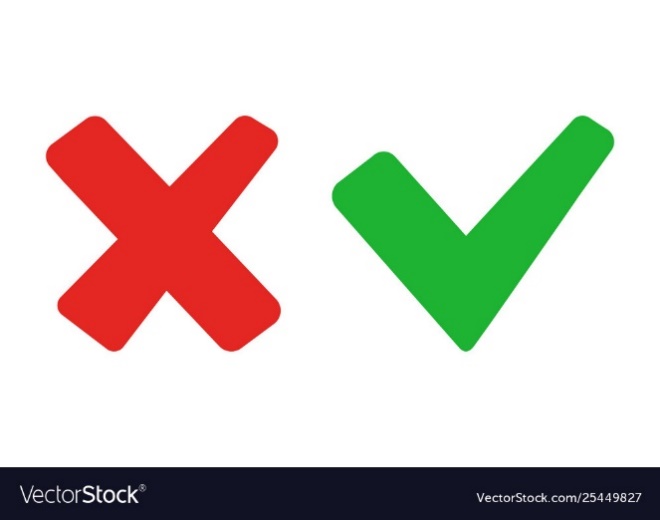 A. 72 cm2
C. 56 cm2
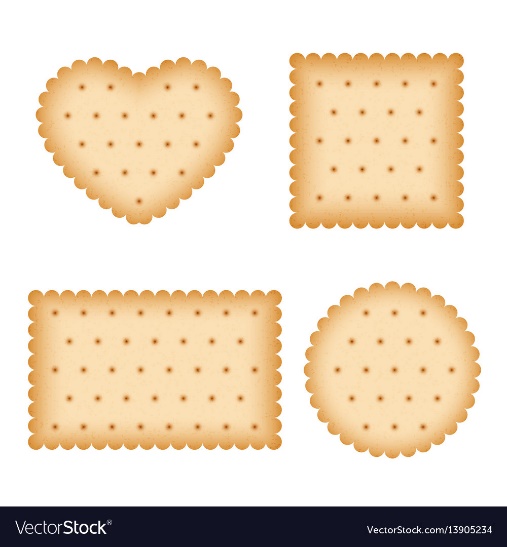 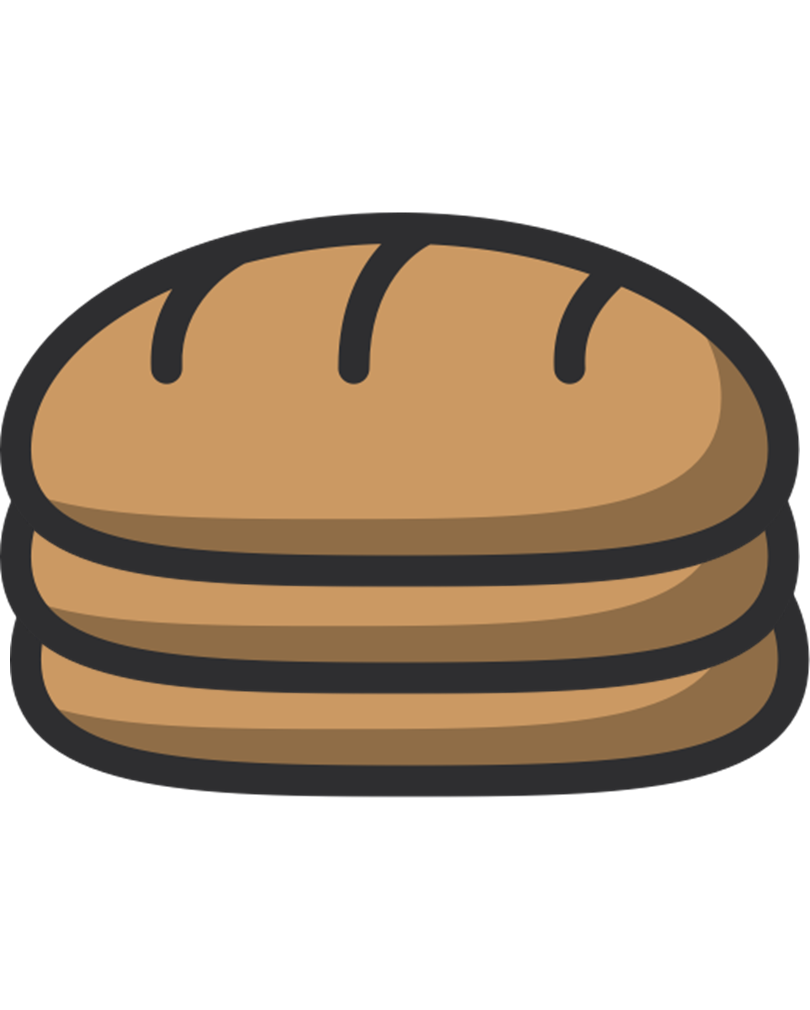 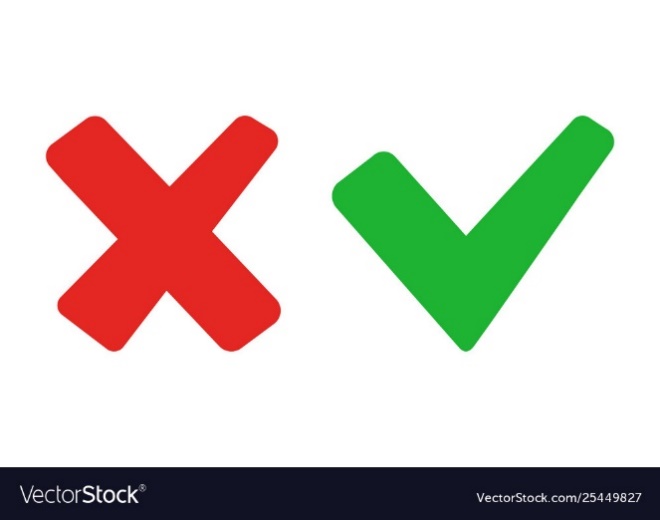 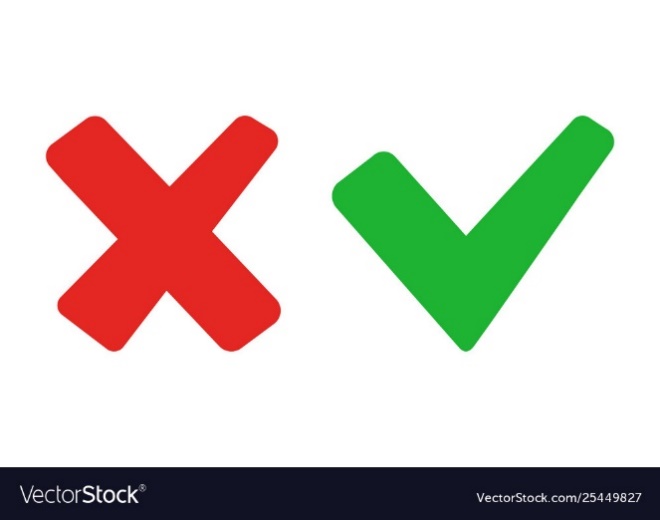 B. 27 cm2
D. 16 cm2
[Speaker Notes: Tích trực tiếp vào ô đáp án]
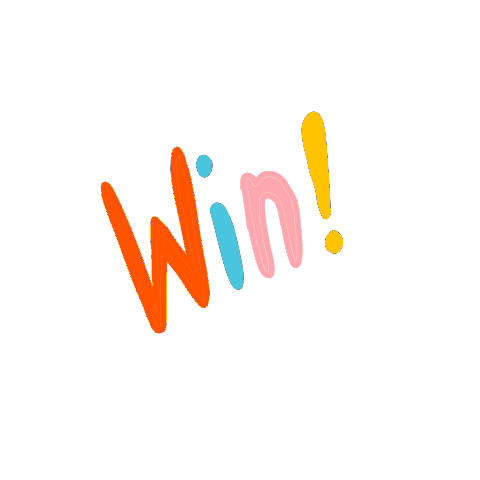 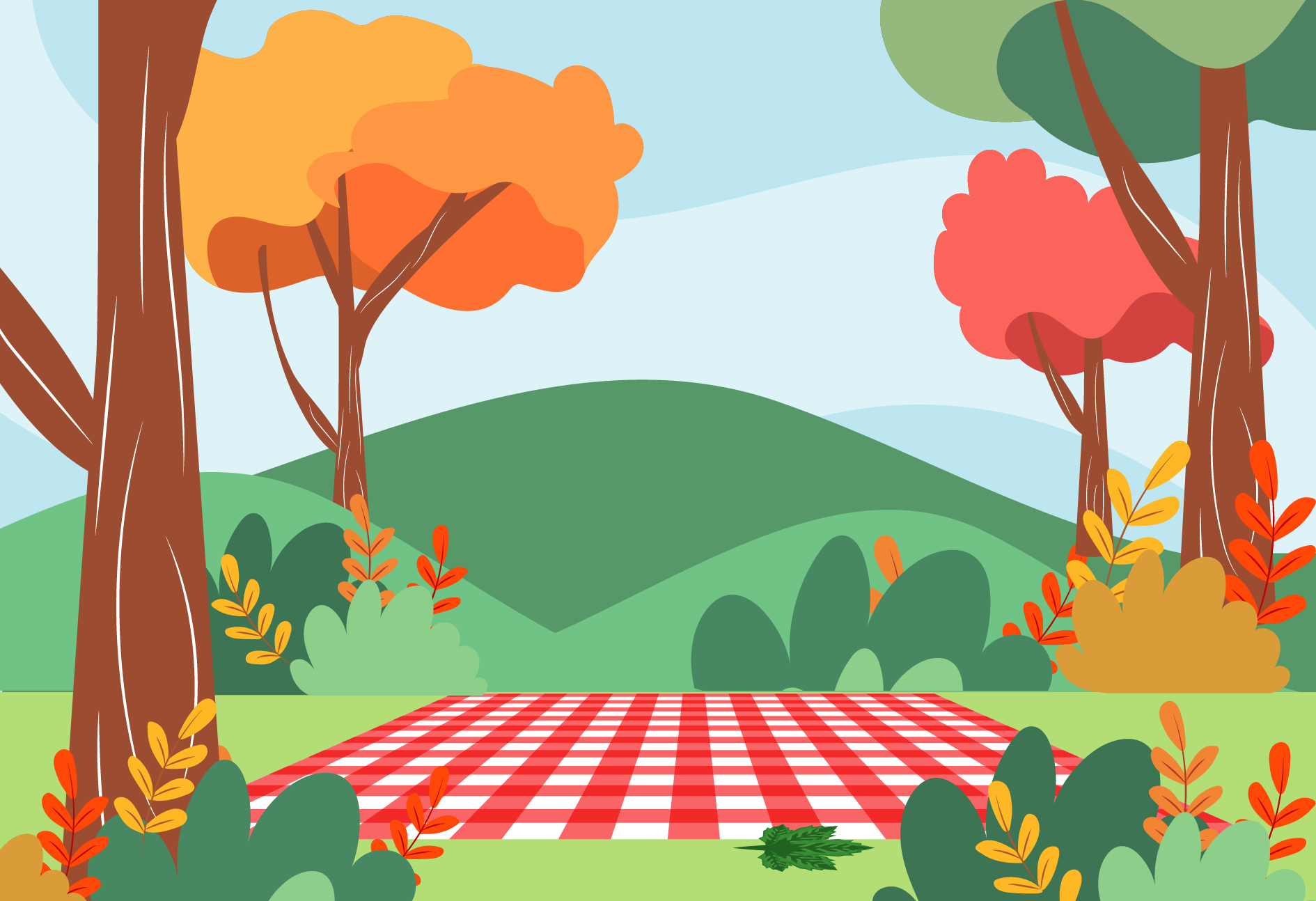 Câu 5. Cho hình chóp tứ giác đều có tất cả các cạnh đều bằng 6cm. Thể tích hình chóp gần nhất với số nào dưới đây?
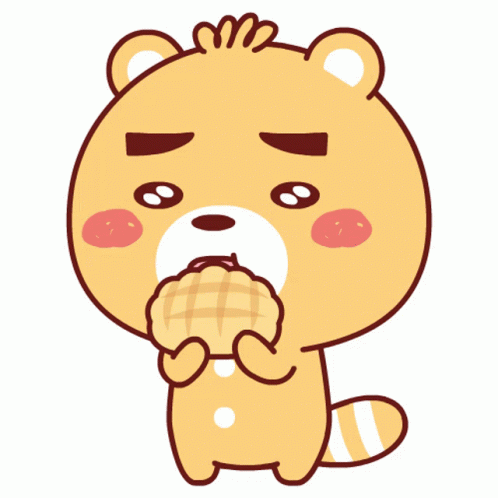 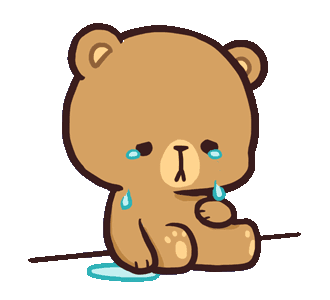 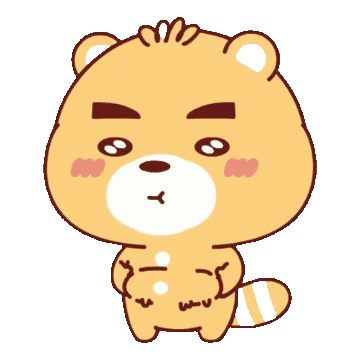 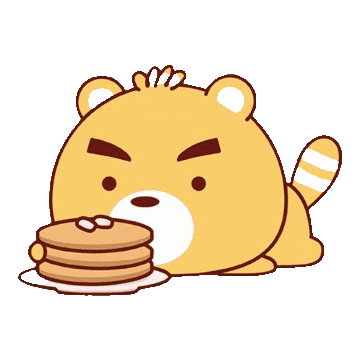 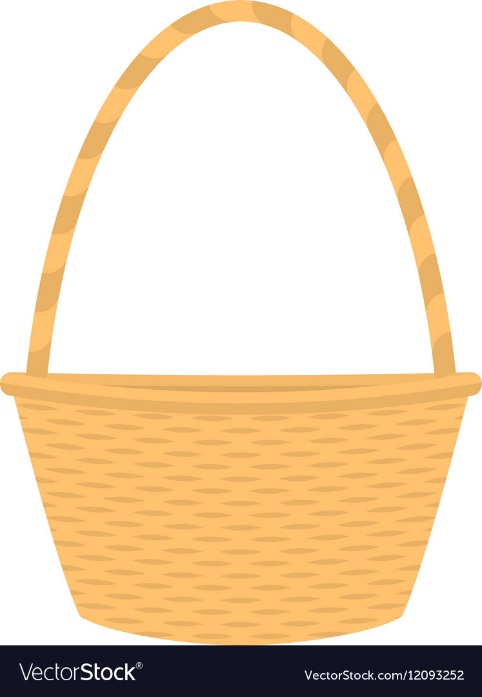 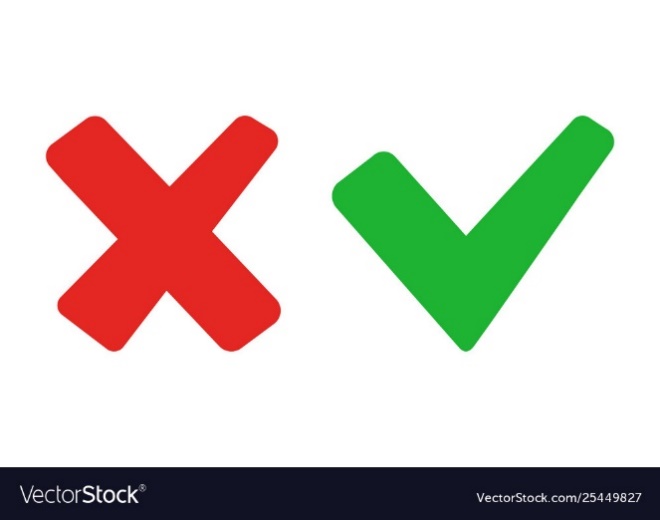 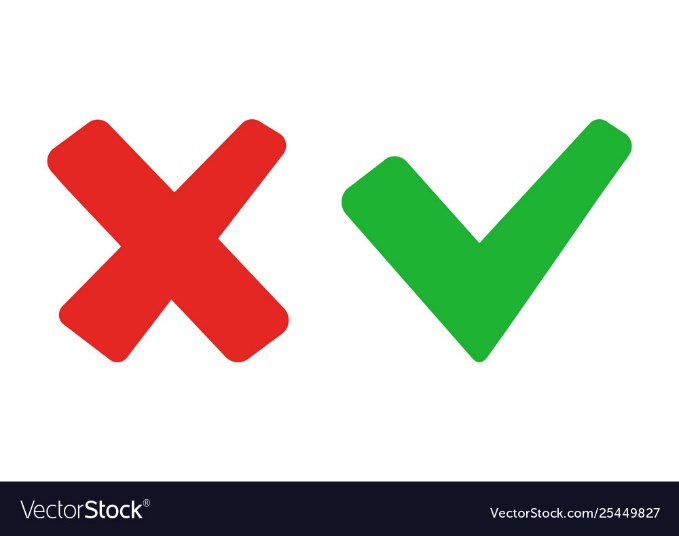 A. 51cm3
C. 755cm3
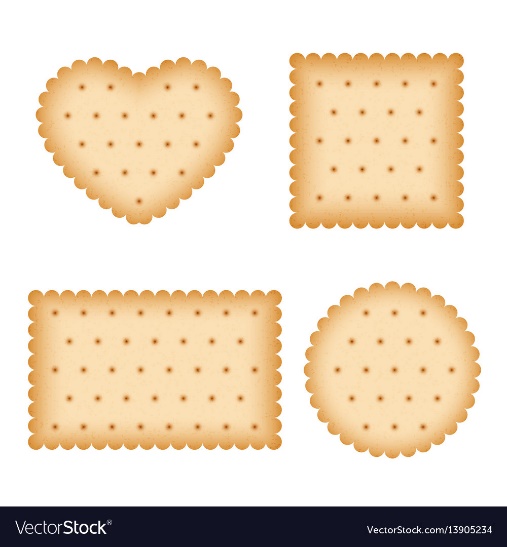 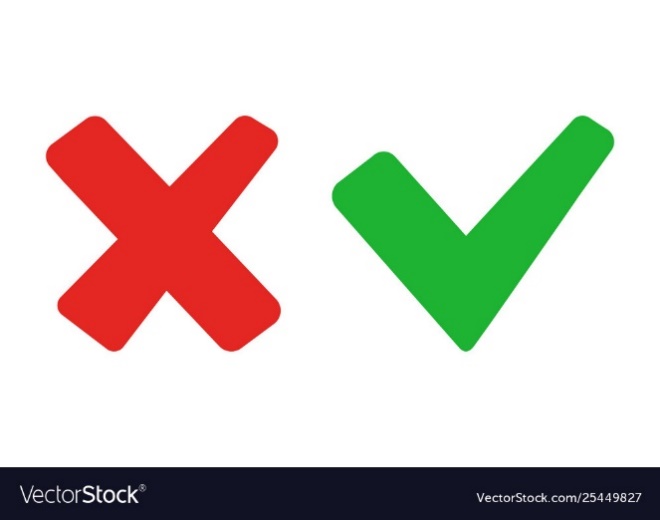 B. 25cm3
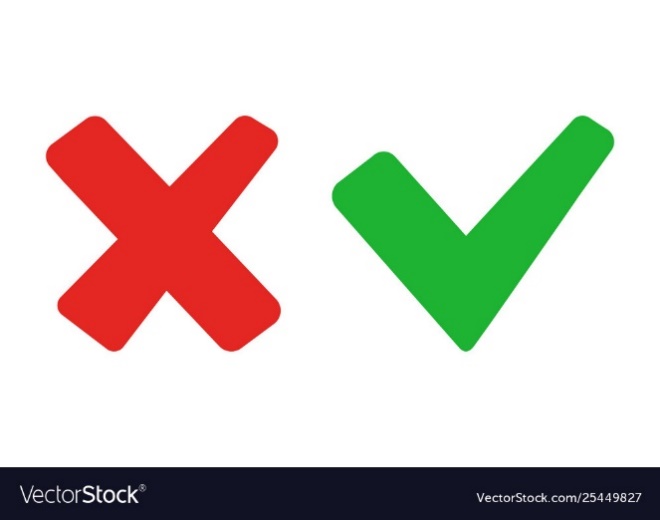 D. 65cm3
[Speaker Notes: Tích trực tiếp vào ô đáp án]
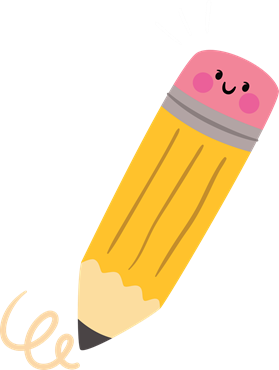 Bài 10.5 (SGK – tr.120)
Giải
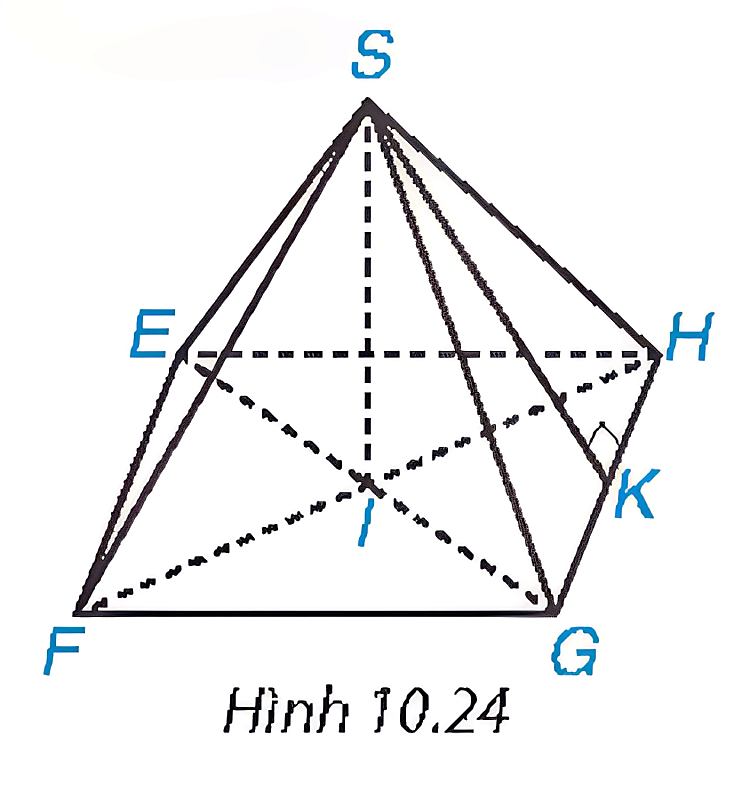 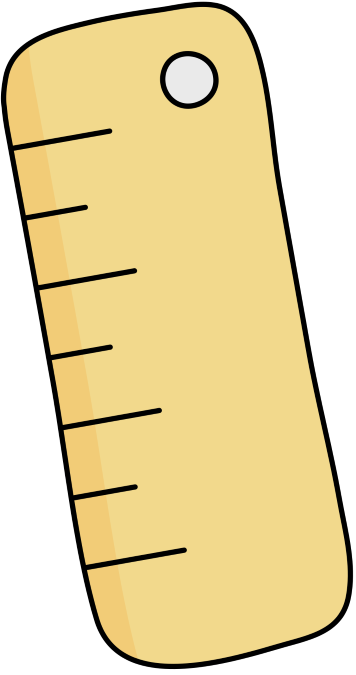 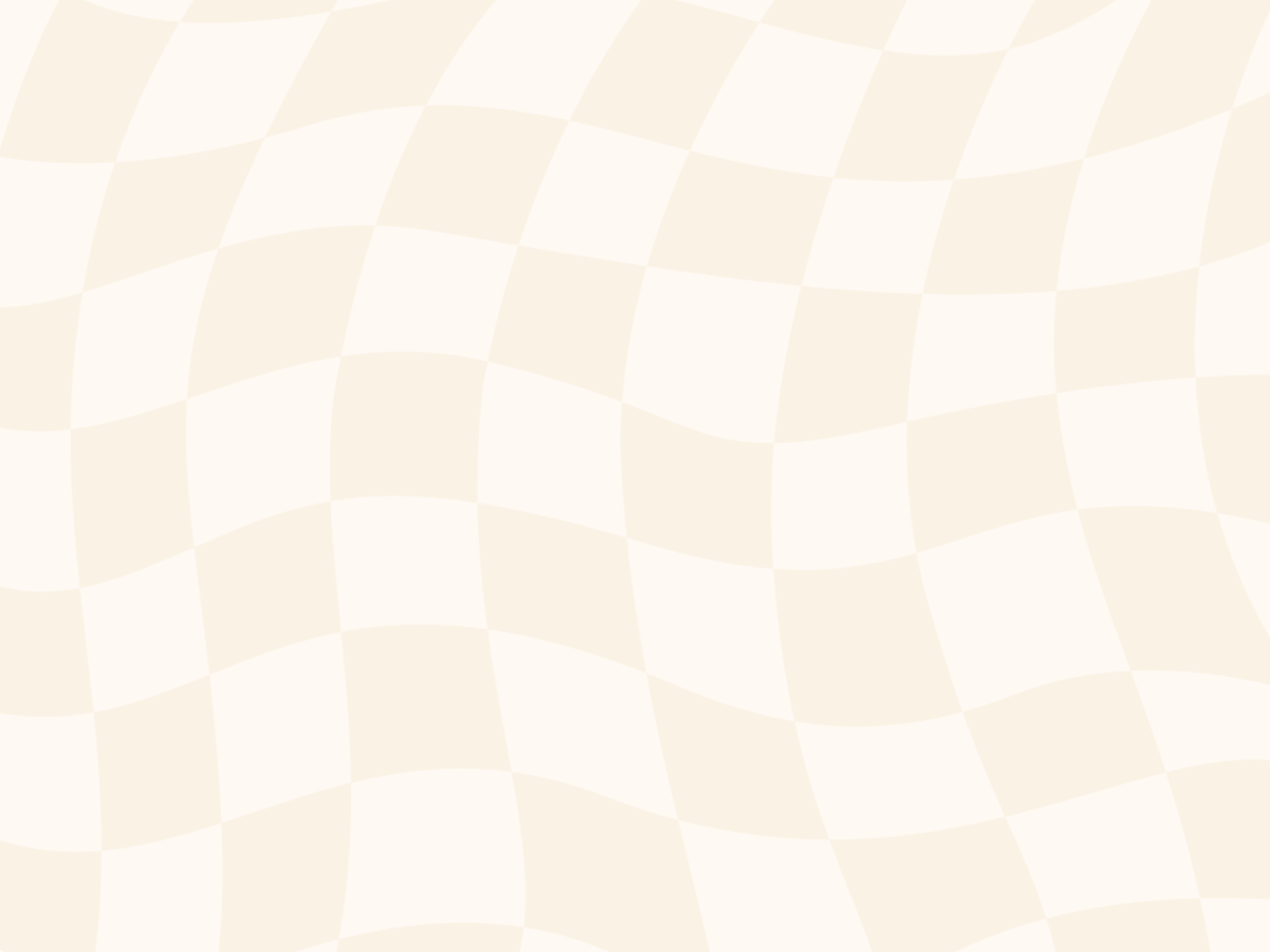 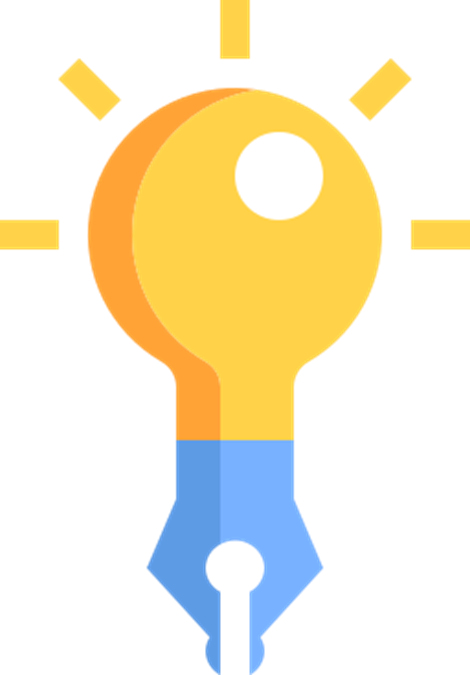 Bài 10.6 (SGK – tr.120)
Trong các miếng bìa ở Hình 10.25, hình nào gấp lại cho ta một hình chóp tứ giác đều?
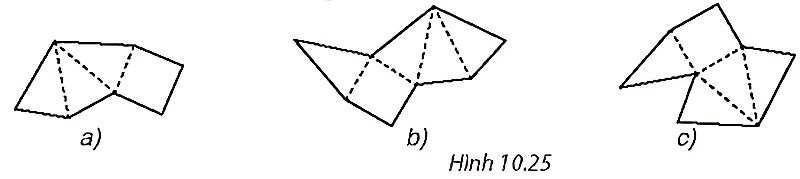 Hình b.
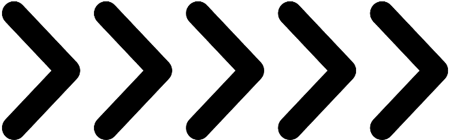 VẬN DỤNG
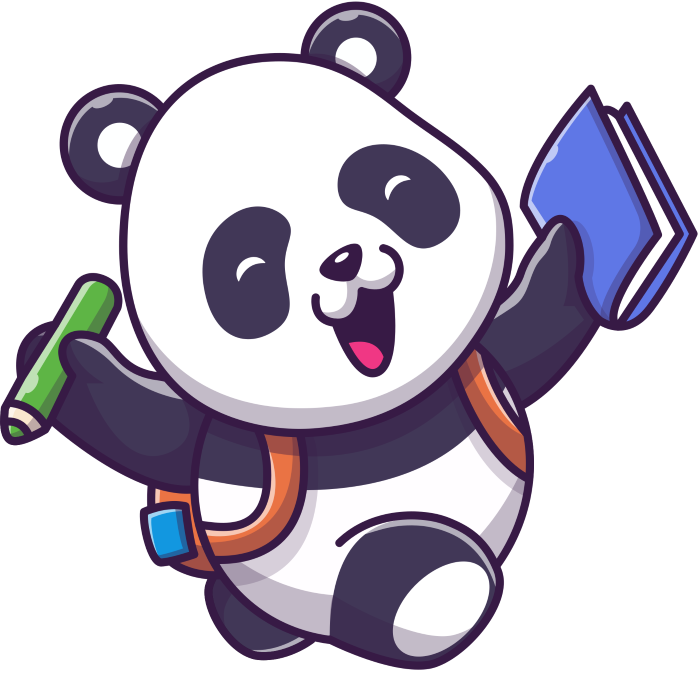 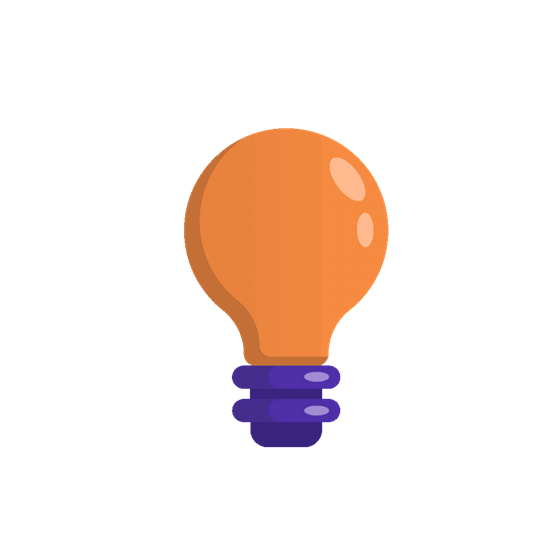 Bài 10.8 (SGK – tr.120)
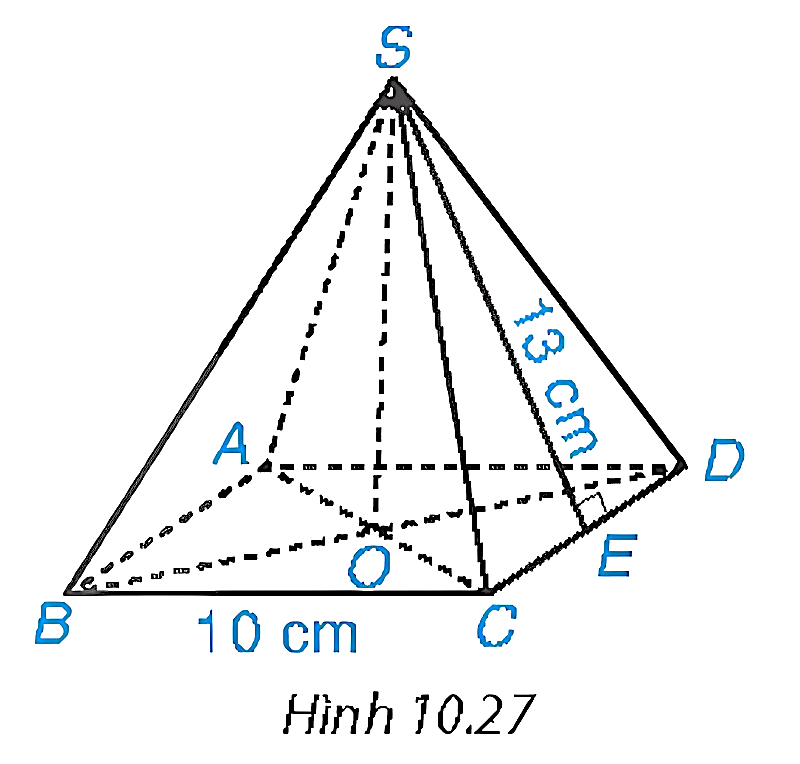 Giải
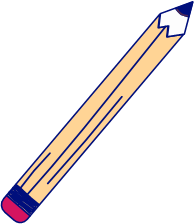 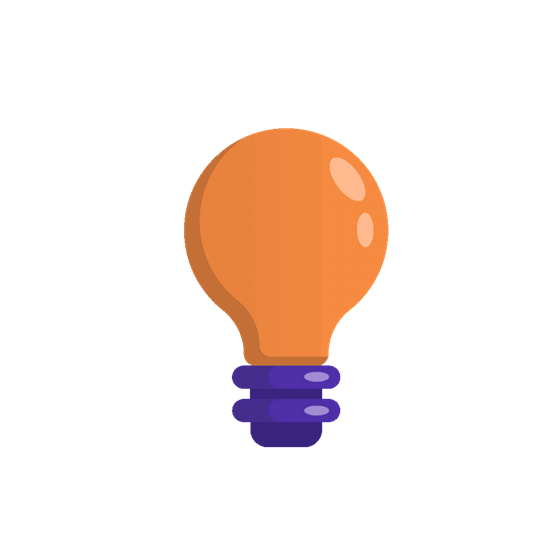 Bài 10.8 (SGK – tr.120)
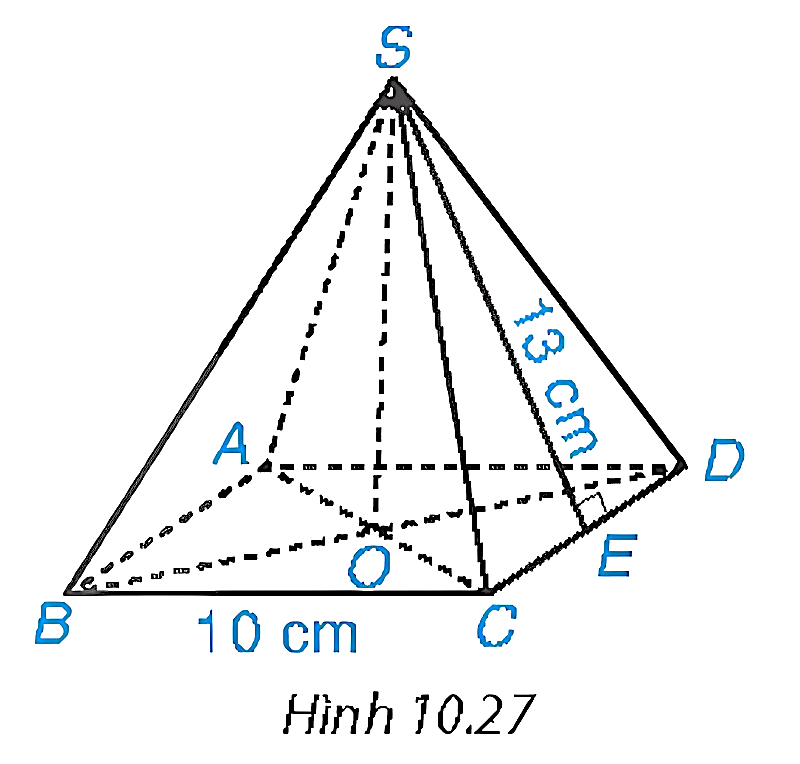 Giải
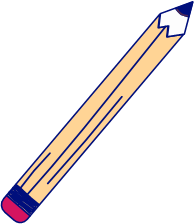 Bài 10.9 (SGK – tr.120)
Bánh ít trong Hình 10.28 có dạng hình chóp tứ giác đều với độ dài cạnh đáy bằng 3 cm, chiều cao bằng 3 cm. Tính thể tích một chiếc bánh ít.
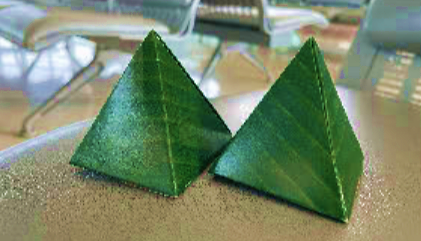 Hình 10.28
Giải
Thể tích của một chiếc bánh ít là
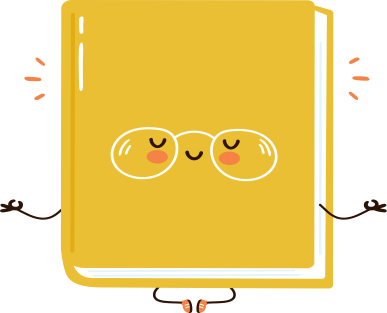 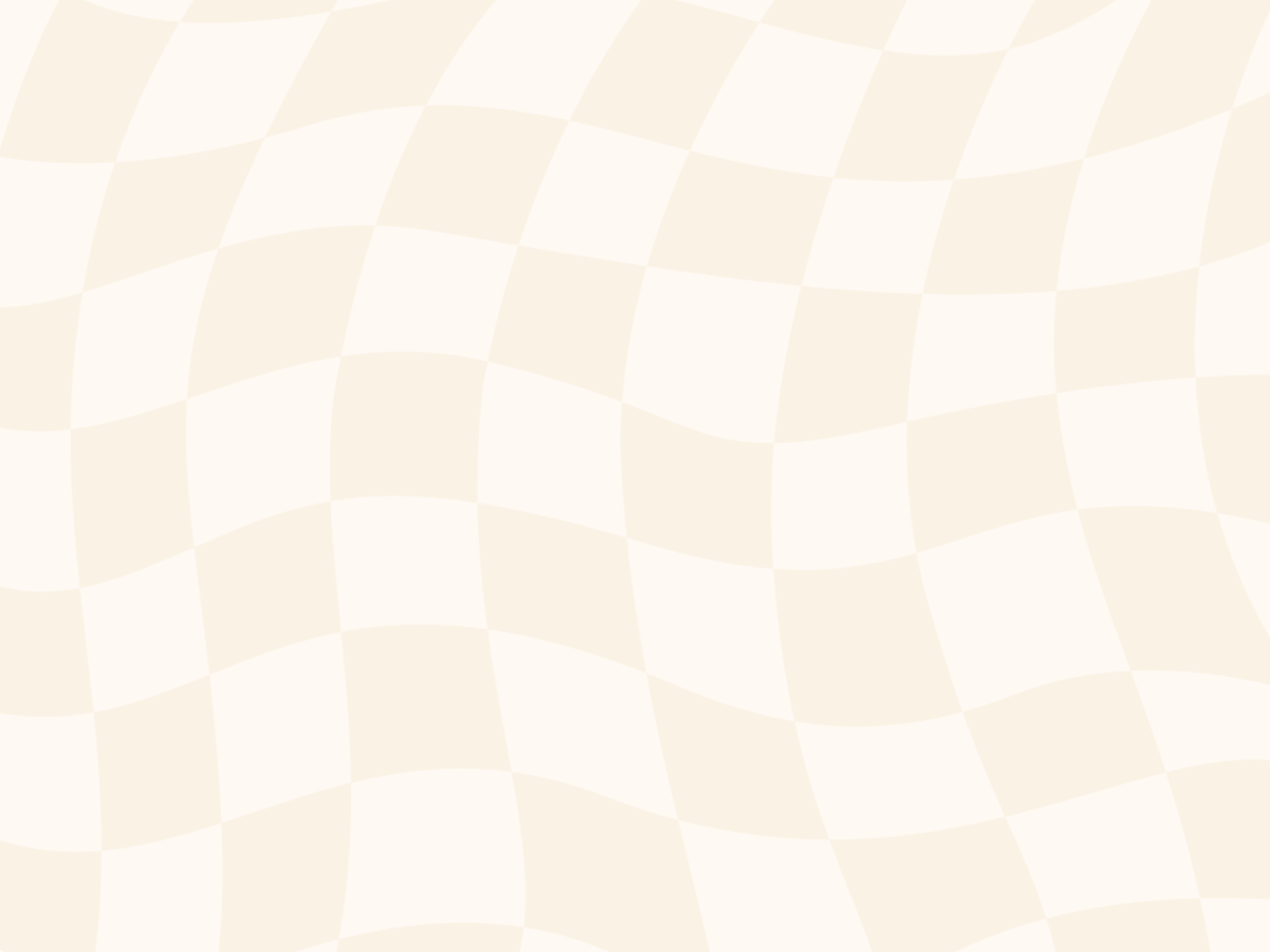 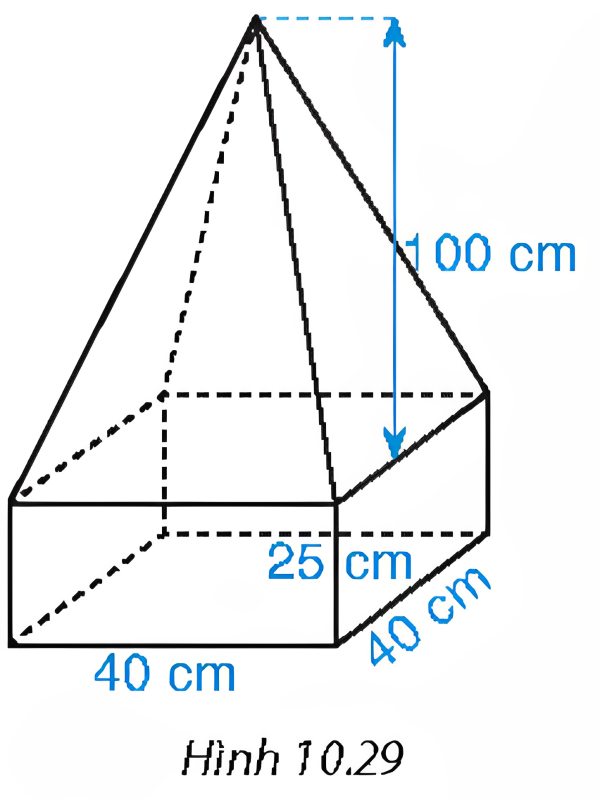 Bài 10.10 (SGK – tr.120)
Một khối bê tông có dạng như Hình 10.29. Phần dưới của khối bê tông có dạng hình hộp chữ nhật, đáy là hình vuông có cạnh 40 cm, chiều cao 25 cm. Phần trên của khối bê tông có dạng hình chóp tứ giác đều, chiều cao 100 cm. Tính thể tích của khối bê tông đó.
Giải
Thể tích khối bê tông bằng tổng thể tích của khối chóp tứ giác đều và hình hộp chữ nhật
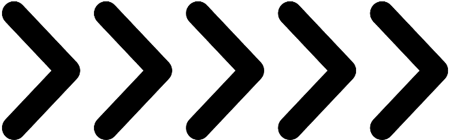 HƯỚNG DẪN VỀ NHÀ
Chuẩn bị bài sau “Luyện tập chung”
Hoàn thành bài tập trong SBT
Ôn tập kiến thức đã học
CẢM ƠN CÁC EM ĐÃ THAM GIA 
BUỔI HỌC!